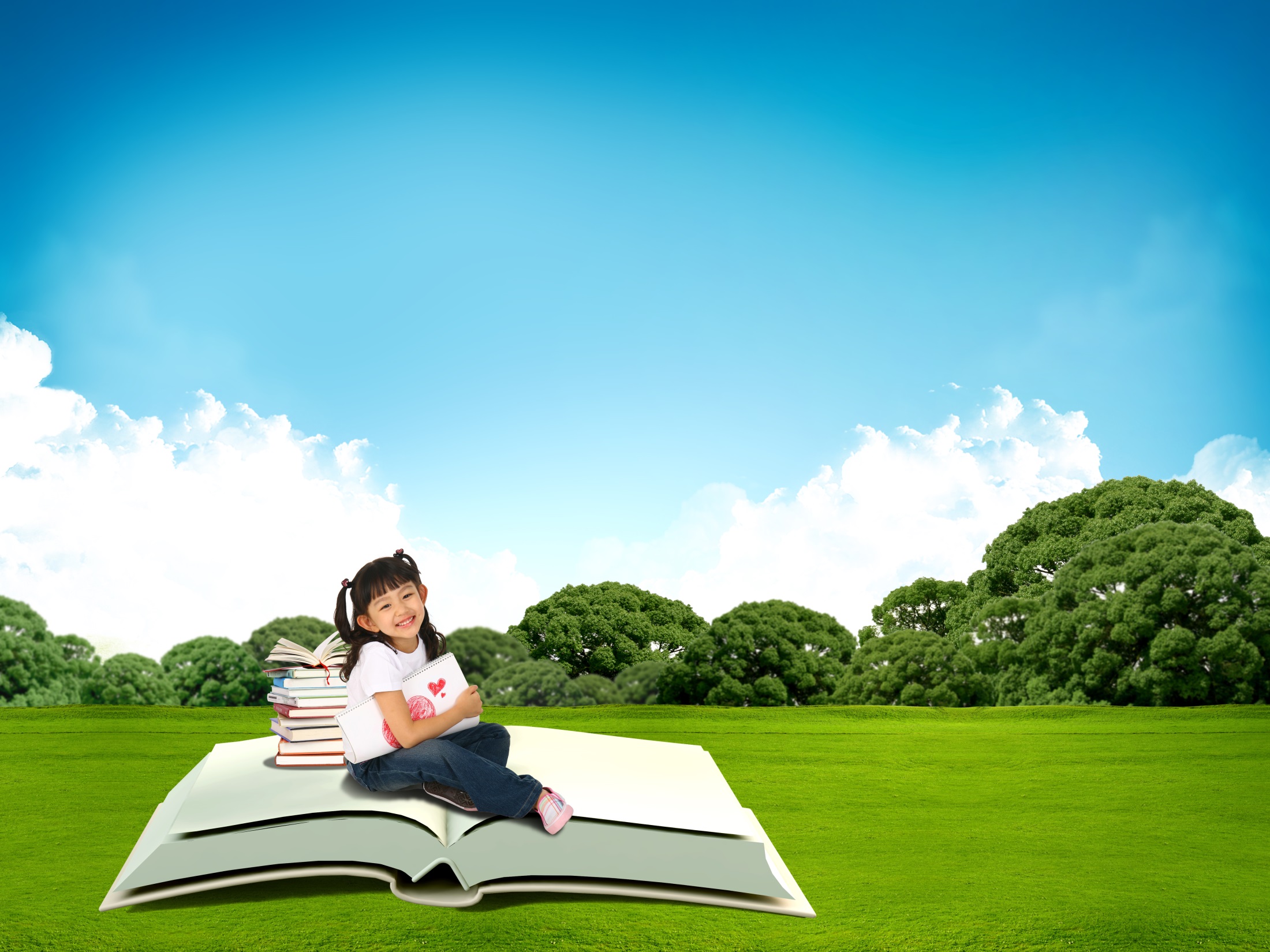 如何協助孩子進入心目中理想的
第一志願
主講人：
龍潭國中校長謝益修
時間：108年10月24日
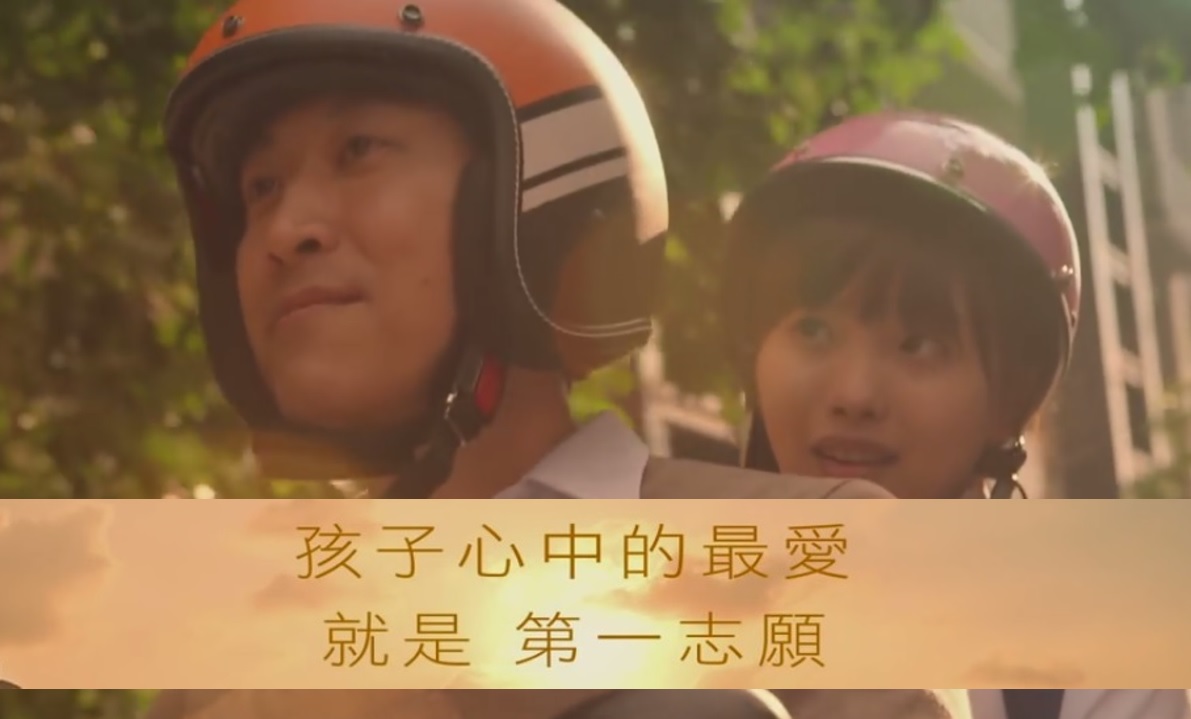 目次
1.適性入學的成果
2.學費補助
3.適性輔導
4.教育會考
5.桃連區109年度重要日程
6.桃連區特色招生-甄選入學
7.桃連區免試入學
8.桃連區特色招生-考試入學
9.五專免試入學簡介
10.適性入學宣導網的說明
11.結語
一、適性入學的成果
Ｖ
桃連區做好準備  迎向12年國教
率全國之先，從102年度起，每年辦理試模擬測驗及分發作業。
108年12月18-19日辦理全市模擬測驗，109年1月9~15日進行志願選填、2/11模擬分發放榜。
從102年度起，每年辦理全市高中職博覽會，109年3月7、8日(地點確認中)繼續辦理；網路博覽會持續中。
全員進行適性輔導。
4
108學年度適性入學成果
Ｖ
108學年度高級中等學校6都免試入學錄取資訊一覽表
註：本區第1志願錄取率及前3志願錄取率皆為6都中最高。
108學年度適性入學成果
Ｖ
本區近5年錄取率
註：本區近3年前3志願錄取率及總錄取率皆維持穩定比率。
108學年度適性入學成果
Ｖ
本區近3年第1志願錄取率
註：108學年度當總積分完全相同時，需進行超額比序，
    比序至「志願序積分」時，志願序積分高者將優先錄取。
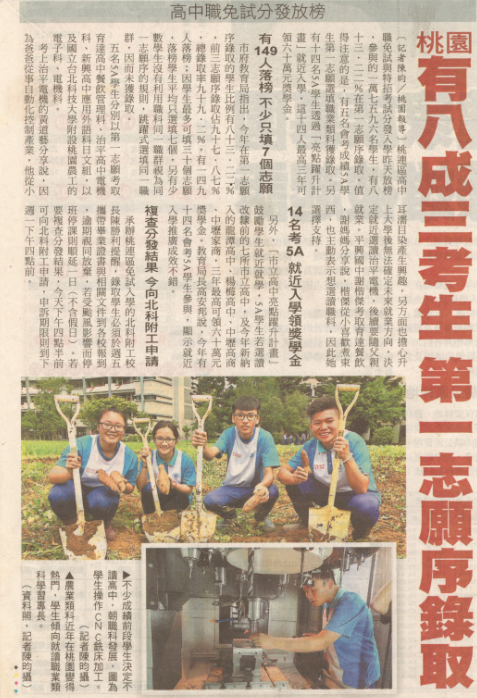 資料來源：自由時報。107年7月11日
[Speaker Notes: 引導家長若孩子的性向、興趣明確，可多給予支持與協助。若不明確，可配合學校課程與活動，多跟孩子討論或多給予試探的機會。]
家長可以幫助孩子多元試探並瞭解自己的性向、興趣和能力，再參考學校老師的建議、收集相關資訊，並與孩子深入討論，較能規劃適合孩子的生涯進路。
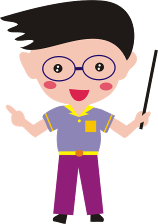 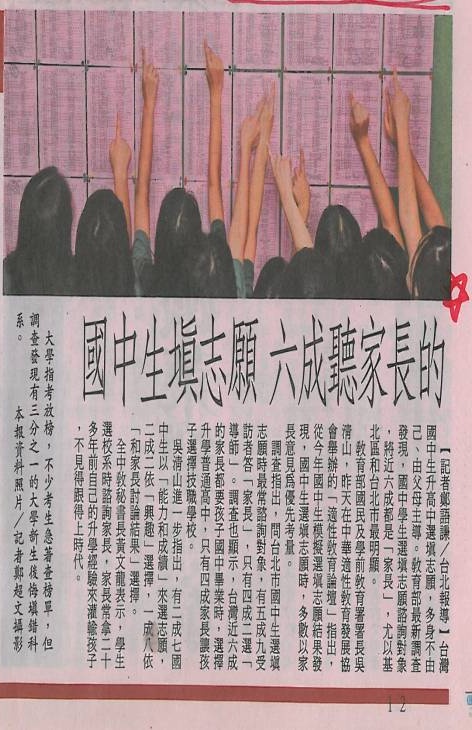 10
10
105年度第一次志願選填的問題
105年度第一次志願選填的問題
社會及世界正在急遽改變中
教育的全球化、本土化與個別化
2018年台灣生育率1.218全球倒數第1
真正的教育是所有人合作學習
從學習逃走的孩子
新住民學生佔
桃園市國中小就學人數約12.2%
失去山林沒有體力的孩子
PISA、TIMSS數學及科學排名不錯，但學習興趣和自信卻低落
5G全民網路時代
學習共同體的革命
世界是平的--今天你懂的，可能明天就沒用。重要的是學習力。
免試入學
逐漸成為重要趨勢
未來的工作，有6成還未被發明
[Speaker Notes: 引導家長若孩子的性向、興趣明確，可多給予支持與協助。若不明確，可配合學校課程與活動，多跟孩子討論或多給予試探的機會。]
十二年國民基本教育的理念 教育的新時代來臨
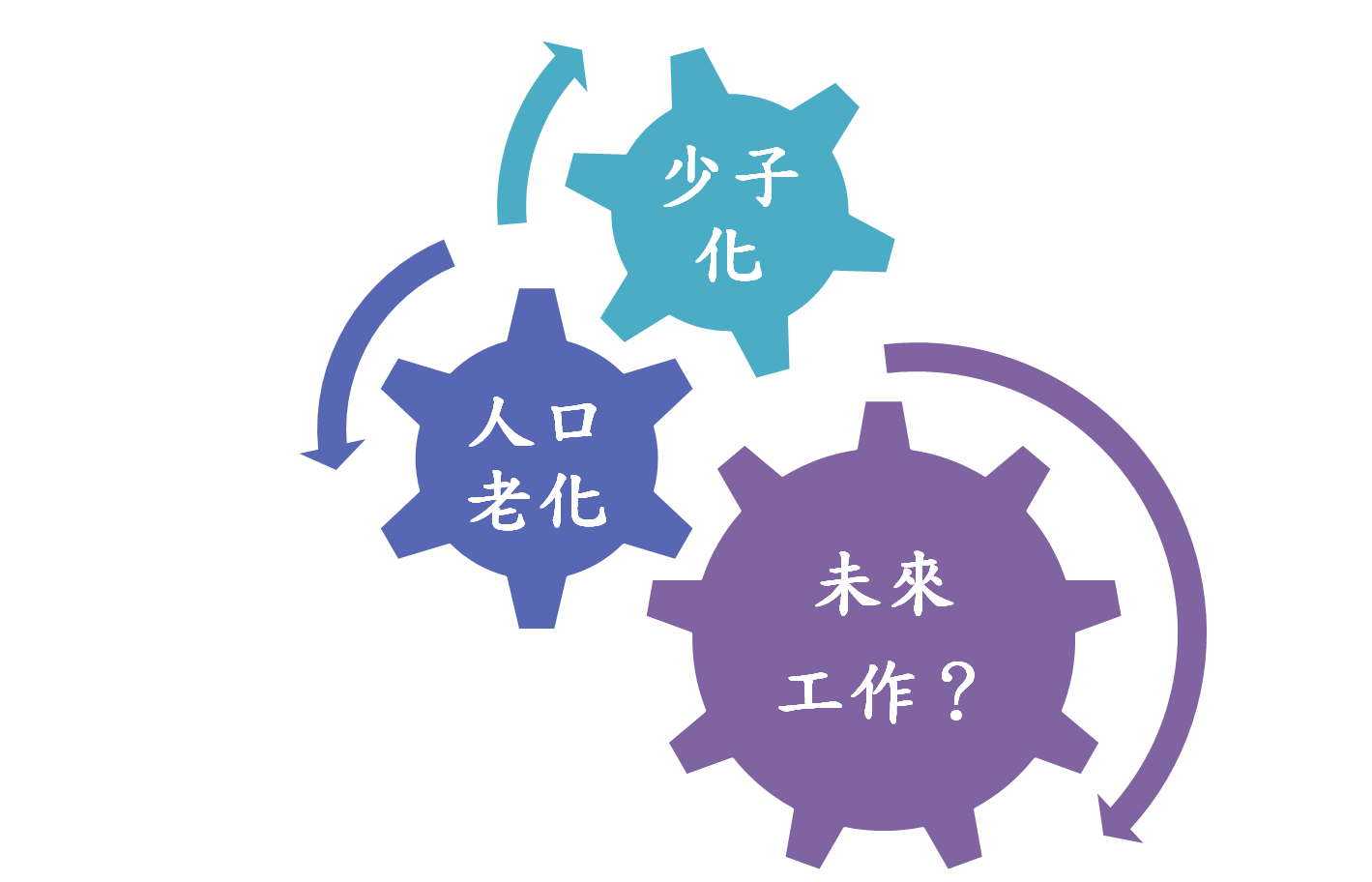 [Speaker Notes: 引導家長若孩子的性向、興趣明確，可多給予支持與協助。若不明確，可配合學校課程與活動，多跟孩子討論或多給予試探的機會。]
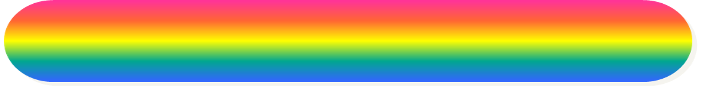 黃金10年：13歲起探索興趣
日本暢銷作家村上龍：
一、世界上只分成兩種人，從事自己喜歡且適合自己工作並藉此生活的人，以及不是那樣過活的人。
二、經濟學家賽門Herbert A. Simon曾提出「10年定律」：任何領域的專家，都需要經歷10年的淬煉。13歲到22歲這時期，既有旺盛好奇心和邏輯思考能力，又沒有社會壓力，可謂孩子探索興趣的黃金10年。
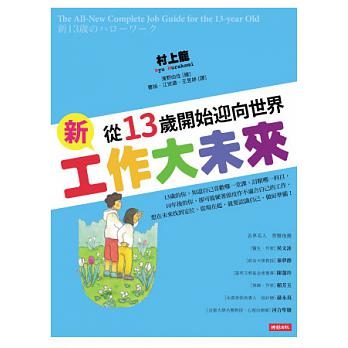 [Speaker Notes: 引導家長若孩子的性向、興趣明確，可多給予支持與協助。若不明確，可配合學校課程與活動，多跟孩子討論或多給予試探的機會。]
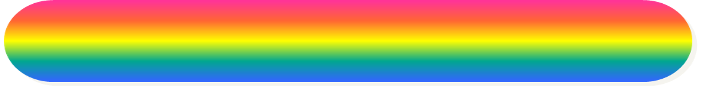 培養就業生存力，探索自我不嫌早
念完醫學院發現自己不想當醫生，想開咖啡館；出國拿法律碩士學位後，改學烘焙甜點；藥學研究所畢業的研究助理，立志報考清潔隊員；博士學分修完後，回故鄉創業賣雞排.. 。
這些年輕人在所學和職業選擇路上跌跌撞撞的摸索故事，每一天，我們不但在媒體上讀到，更在生活中遇到。而年輕的家長們，也許您就是徬徨其中的人。
「不知道自己想做甚麼？」不是新鮮問題。每個世代要進入社會的年輕人，遲早都要自問：「我的能力和興趣是甚麼？我想要做甚麼工作？」
最應該探索自我的時間就是在『國、高中階段』。
資料來源：你就是改變的起點(嚴長壽2014)
[Speaker Notes: 引導家長若孩子的性向、興趣明確，可多給予支持與協助。若不明確，可配合學校課程與活動，多跟孩子討論或多給予試探的機會。]
15種特定喜好的未來工作建議
可從事職業
火山研究者、煙火師、消防人員、爆破技師
舞台演員、劇團團員、舞台監督、街頭藝人、魔術師、直播主
外幣交易員、賭場莊家、棋士、撞球國手
舊書店老闆、古董店、當鋪、拍賣公司工作
探險家、南極觀測員、山岳救難員、極限運動巡守員、生態解說員
領隊導遊、空服員、旅遊作家、youtuber
精神科醫師、算命師、靈媒、宗教人士、心理諮商師
營養師、路邊攤廚師、調酒師、料理老師
設計師、模特兒、裁縫師、化妝師
政治家、公務員、律師、老師、社工師
公關、經營民宿、婚禮顧問
軍事評論家、戰地記者、運動員、火山研究者、煙火師、消防人員、爆破技師
電競選手、手遊電玩設計師、動漫繪圖師
職業摔角手、武術家、業務員、健身教練
精神科醫師、心理諮商師、設計師
該領域名人
台灣第一位煙火設計師李蘭亭
魔術師David Copperfield
圍棋棋士張栩、賭神戴子郎
蘇富比拍賣Samuel Baker
荒野保護協會徐仁修、
登山學校江秀真
旅遊作家褚士瑩
精神科醫師王浩威
世界冠軍吳寶春、國宴主廚鄭衍基、
名模林志玲、設計師吳季剛
律師謝震武
公關集團Richard Edelman
軍事評論家宋兆文
任天堂製作人宮本茂
臥虎藏龍駭客任務武術指導袁和平、館長陳之漢
義大利設計大師喬治．亞曼尼
孩子喜歡
火焰煙霧
掌聲舞台
賭博、競賽
收集
在戶外生活
趴趴走
胡思亂想
吃東西
打扮
幫助別人
接待他人
戰爭
打電動
打架
情色
資料來源：村上龍《工作大未來——從13歲開始迎向世界》
[Speaker Notes: 引導家長若孩子的性向、興趣明確，可多給予支持與協助。若不明確，可配合學校課程與活動，多跟孩子討論或多給予試探的機會。]
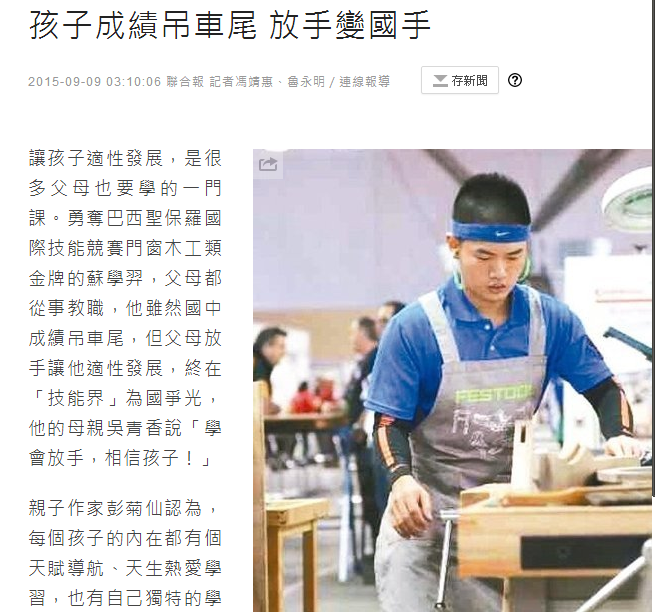 資料來源：聯合新聞網。http://udn.com/news/story/7314/1175233
[Speaker Notes: 引導家長若孩子的性向、興趣明確，可多給予支持與協助。若不明確，可配合學校課程與活動，多跟孩子討論或多給予試探的機會。]
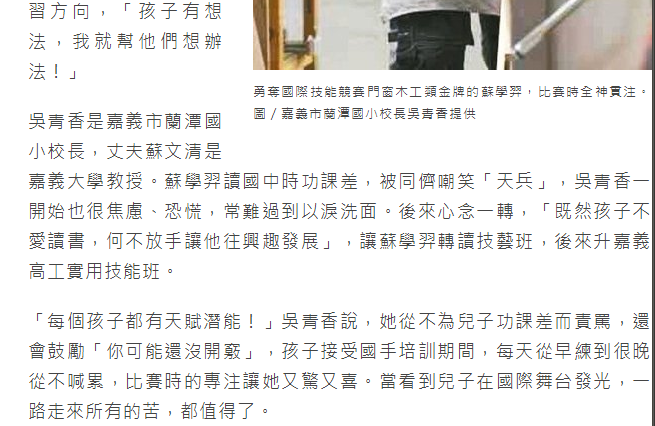 資料來源：聯合新聞網。http://udn.com/news/story/7314/1175233
[Speaker Notes: 引導家長若孩子的性向、興趣明確，可多給予支持與協助。若不明確，可配合學校課程與活動，多跟孩子討論或多給予試探的機會。]
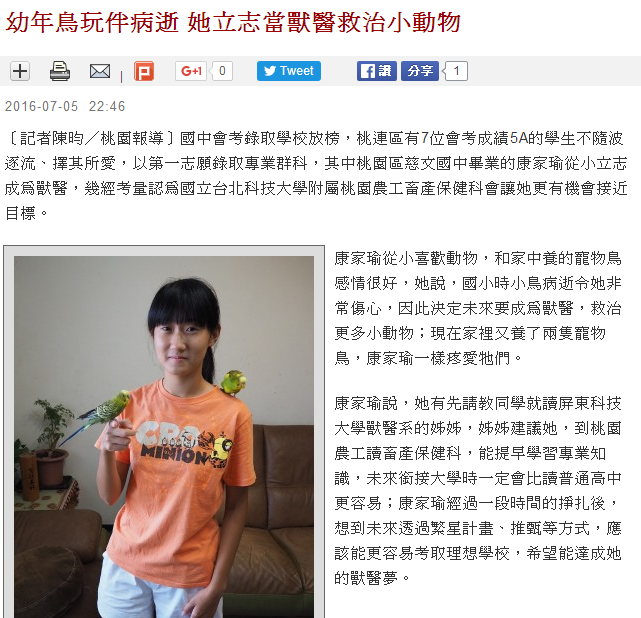 不要害怕學習新的知識或能力，經過努力與克服，會有新發現與有趣之處
資料來源：自由時報。105年7月5日
[Speaker Notes: 引導家長若孩子的性向、興趣明確，可多給予支持與協助。若不明確，可配合學校課程與活動，多跟孩子討論或多給予試探的機會。]
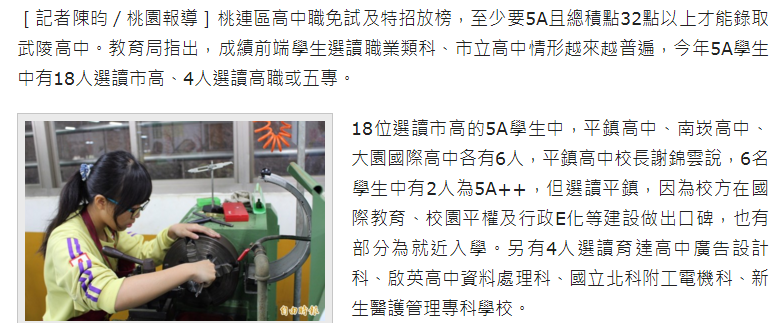 資料來源：自由時報。106年7月11日
[Speaker Notes: 引導家長若孩子的性向、興趣明確，可多給予支持與協助。若不明確，可配合學校課程與活動，多跟孩子討論或多給予試探的機會。]
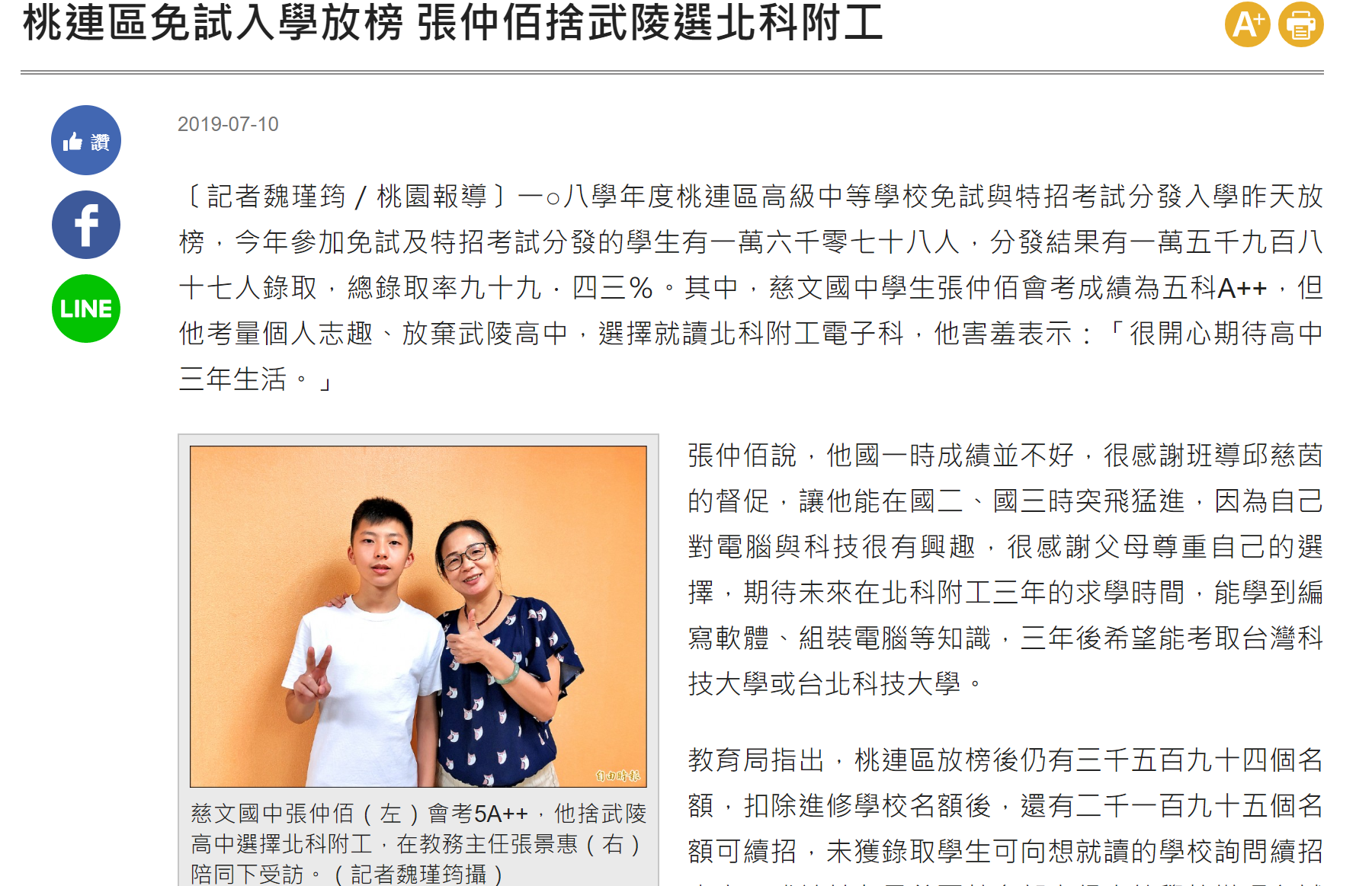 Ｖ
資料來源：自由時報。108年7月10日
[Speaker Notes: 引導家長若孩子的性向、興趣明確，可多給予支持與協助。若不明確，可配合學校課程與活動，多跟孩子討論或多給予試探的機會。]
國中學生生涯輔導紀錄手冊-1
100學年度起，新生每人一冊（101學年度微調）
手冊可幫助學生澄清個人的性向、興趣、價值觀，瞭解家人的期待，及自己的學習表現（會考、學習成就、社團幹部、獎懲、職業試探結果等）比較適合哪一類學校及科別，做為升學選校參考
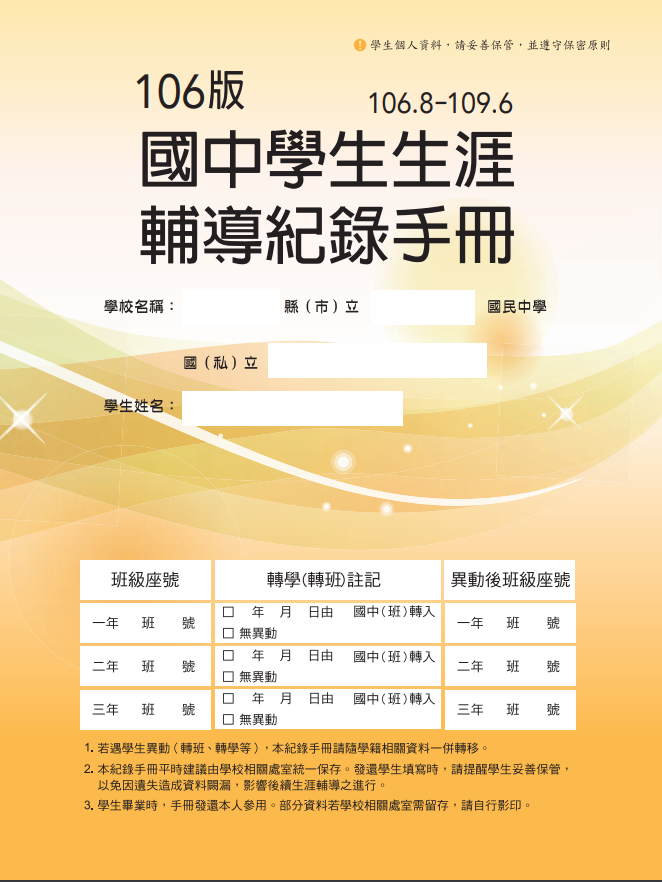 [Speaker Notes: 如果八、九年級的家長尚未看過這本手冊，可詢問導師或學校輔導處。]
生涯輔導課程規畫說明
[Speaker Notes: 如果八、九年級的家長尚未看過這本手冊，可詢問導師或學校輔導處。]
國中學生生涯輔導紀錄手冊-2
讓我們一起來瞭解家長和學校如何透過生涯輔導紀錄手冊，共同協助孩子進行適性輔導。
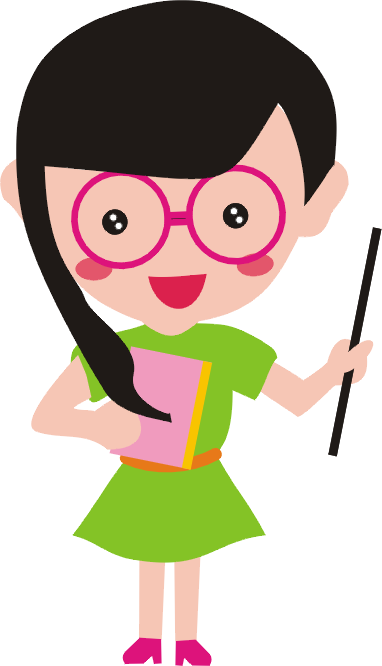 國中學生生涯輔導紀錄手冊-3
二、各項心理測驗▬性向測驗-1
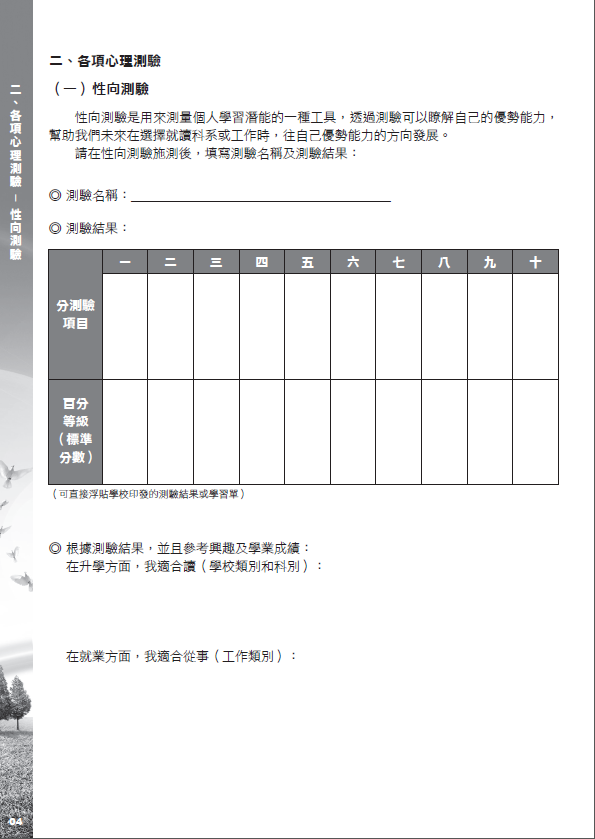 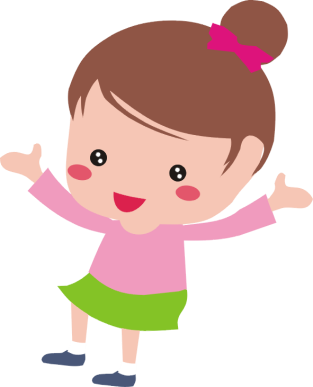 性向測驗結果，可以了解語文、數學、機械、空間關係等方面的優勢能力。
性向測驗測量個人學習潛能，透過測驗可瞭解自己的優勢能力，幫助自己在進路選擇時，往優勢能力方向發展。
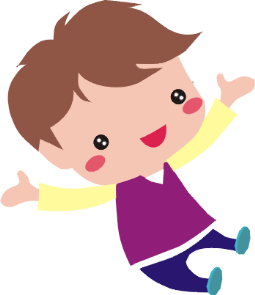 ◎國中教學正常化、適性輔導及品質提升方案
◎國中與高中職學生生涯輔導方案
[Speaker Notes: 引導家長從孩子各項的測驗結果，讓孩子比較自己在哪些部份的優勢能力比較好。（不只是和別人比較）]
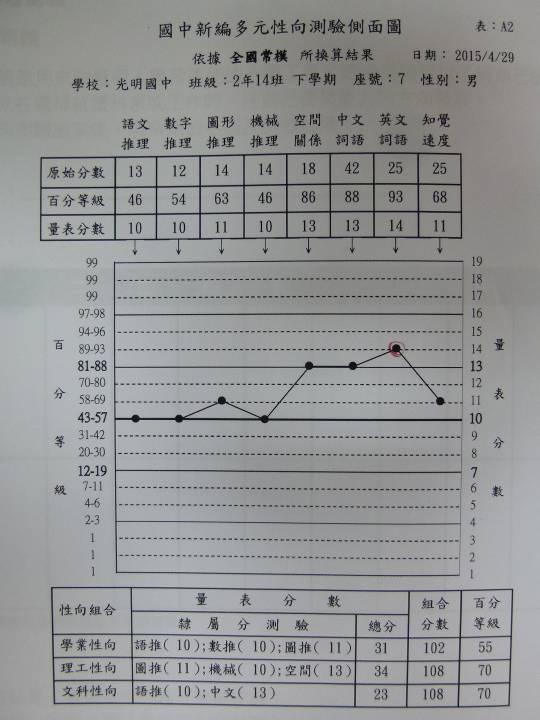 [Speaker Notes: 晤談方向：
1.探問選擇外語、資訊兩群科原因（了解選填邏輯）
2.澄清對建築、設計群科的了解與房仲業者的關係。
3.告知設計科所需能力的需求]
性向測驗  攻其不備
真實故事，被人戲謔的稱為Big Mike的大傢伙，外型巨大、成績低落，在性向測驗時，居然在『保護本能』的部分拿到98分的高分...特別是相對其他只有個位數的性向機能方面。
所以Mike就像是璞玉，他的低成就是因為沒有機會被開發。當老師能夠仔細去探索，找到方法去對待他，他的成績就能從0分→C→A。
Mike找到自信心，學業逐步成長，同時發揮天賦，最終在美式足球賽中成為知名明星選手，並開始一帆風順的人生，最後還加入NFL巴爾地摩烏鴉隊。
二、各項心理測驗▬性向測驗-2
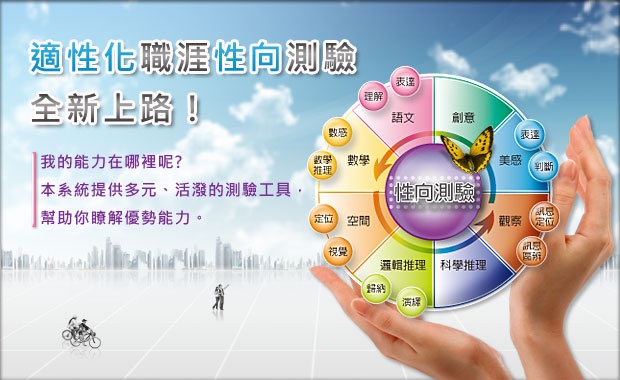 國立臺灣師範大學心理教育與測驗研究發展中心開發完成「電腦化測驗系統—適性化職涯性向測驗（國中版）」。另外，學校亦可選用各出版社編製之標準化性向測驗，協助孩子瞭解個人優勢能力。
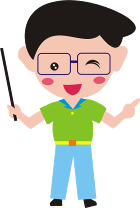 [Speaker Notes: 提醒家長各校使用的測驗不一樣，這只是其中一個測驗。家長可透過輔導處瞭解孩子所做的性向測驗內容。]
二、各項心理測驗▬興趣測驗-1
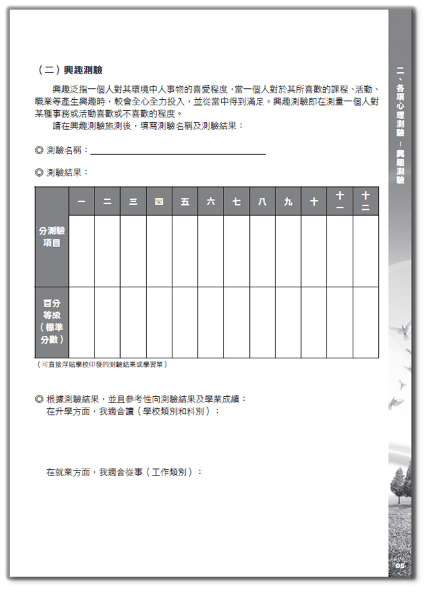 心理測驗結果並非進路選擇的唯一指標，要併同其他因素一起來看（如學習表現）才有參考價值。對測驗有不清楚的地方，可以詢問輔導教師。
興趣指個人對人事物的喜愛程度，當課程、活動、職業等產生興趣時，會較投入並得到滿足。興趣測驗即在測量對某種事務或活動喜歡或不喜歡的程度。
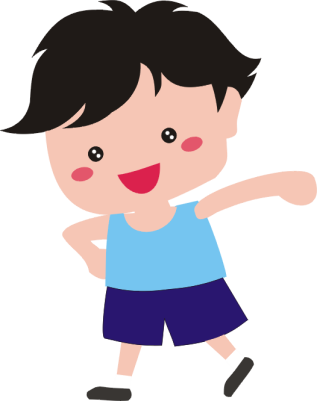 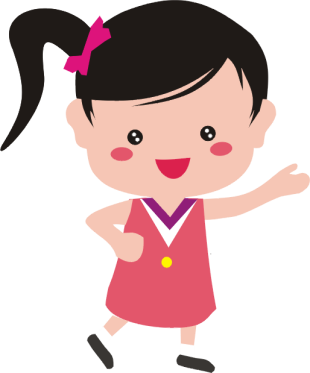 ◎國中教學正常化、適性輔導及品質提升方案
◎國中與高中職學生生涯輔導方案
二、各項心理測驗▬興趣測驗-2
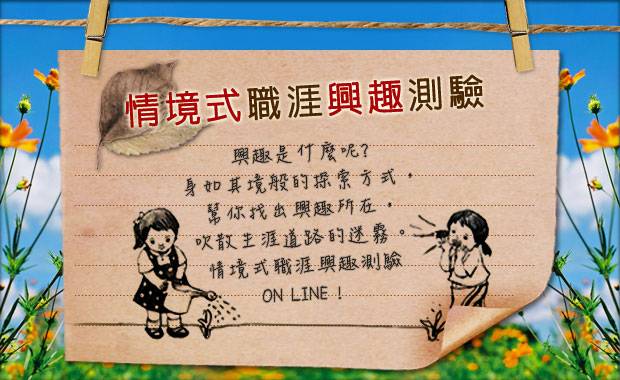 國立臺灣師範大學心理教育與測驗研究發展中心開發完成「電腦化測驗系統—情境式職涯興趣測驗（國中版）」。另外，學校亦可選用各出版社編製之標準化興趣測驗，協助孩子瞭解個人對某種事務或活動喜歡或不喜歡的程度。
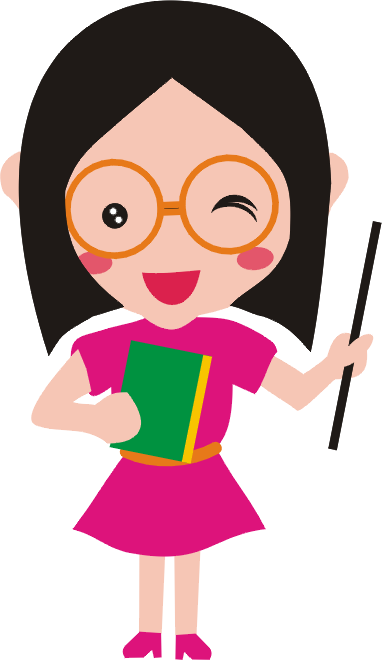 [Speaker Notes: 提醒家長各校使用的測驗不一樣，這只是其中一個測驗。家長可透過輔導處瞭解孩子所做的興趣測驗內容。]
甲生
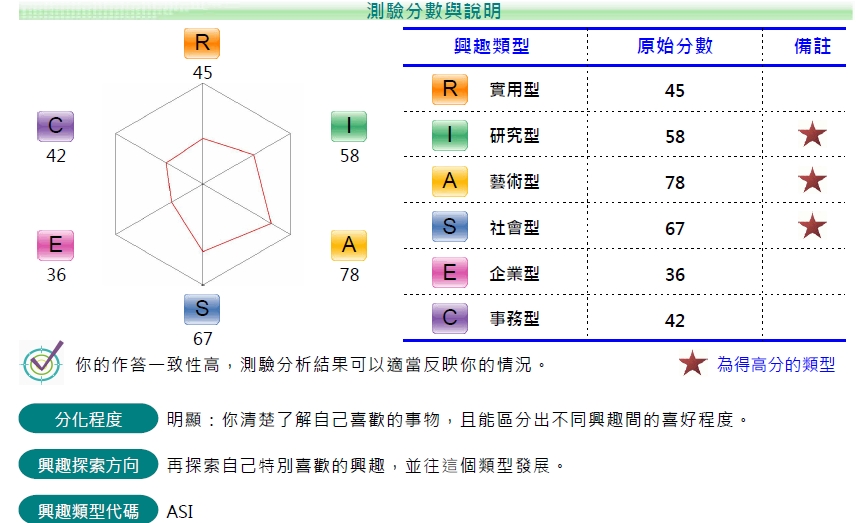 [Speaker Notes: 晤談方向：
1.探問選擇外語、資訊兩群科原因（了解選填邏輯）
2.澄清對建築、設計群科的了解與房仲業者的關係。
3.告知設計科所需能力的需求]
甲生
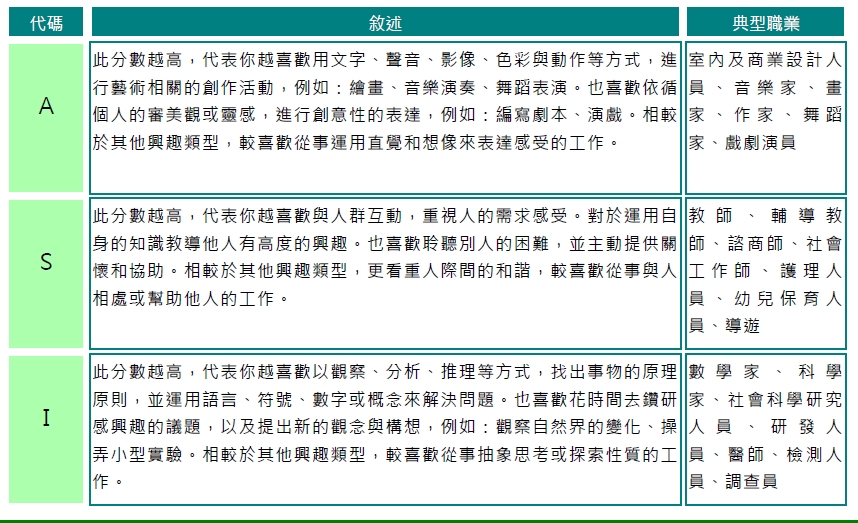 [Speaker Notes: 晤談方向：
1.探問選擇外語、資訊兩群科原因（了解選填邏輯）
2.澄清對建築、設計群科的了解與房仲業者的關係。
3.告知設計科所需能力的需求]
甲生
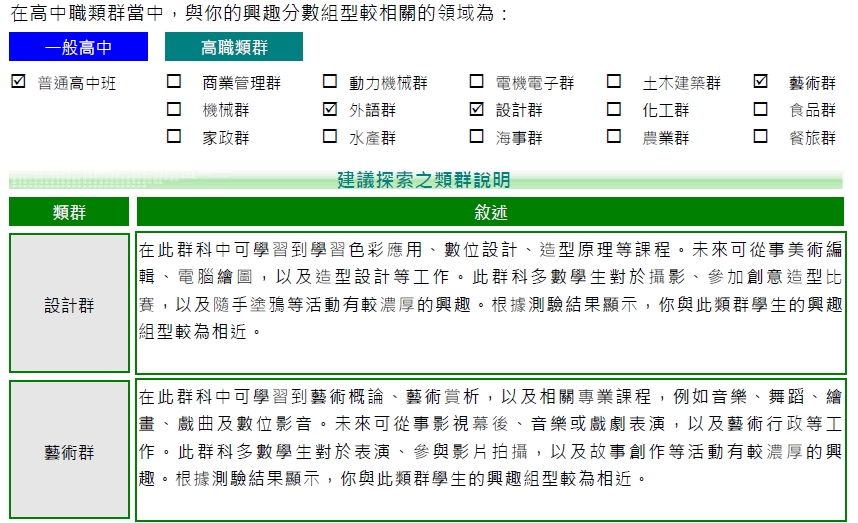 [Speaker Notes: 晤談方向：
1.探問選擇外語、資訊兩群科原因（了解選填邏輯）
2.澄清對建築、設計群科的了解與房仲業者的關係。
3.告知設計科所需能力的需求]
甲生
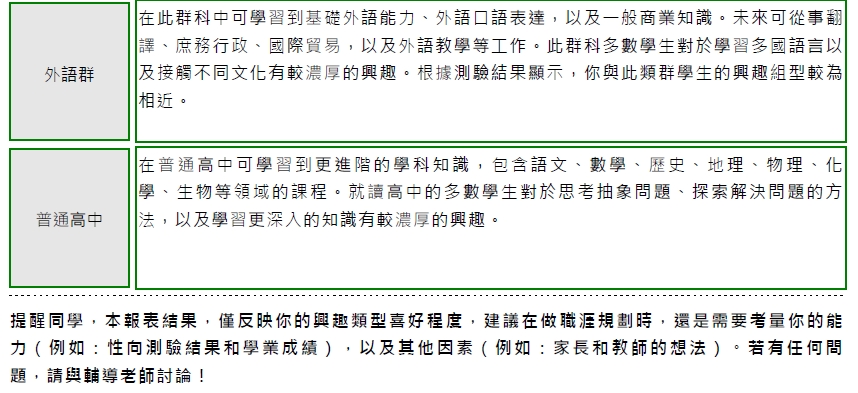 [Speaker Notes: 晤談方向：
1.探問選擇外語、資訊兩群科原因（了解選填邏輯）
2.澄清對建築、設計群科的了解與房仲業者的關係。
3.告知設計科所需能力的需求]
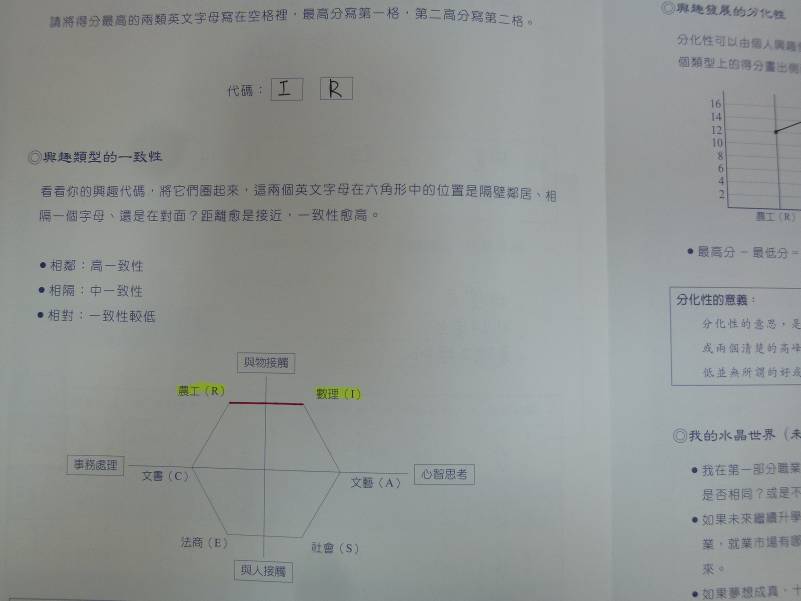 [Speaker Notes: 晤談方向：
1.探問選擇外語、資訊兩群科原因（了解選填邏輯）
2.澄清對建築、設計群科的了解與房仲業者的關係。
3.告知設計科所需能力的需求]
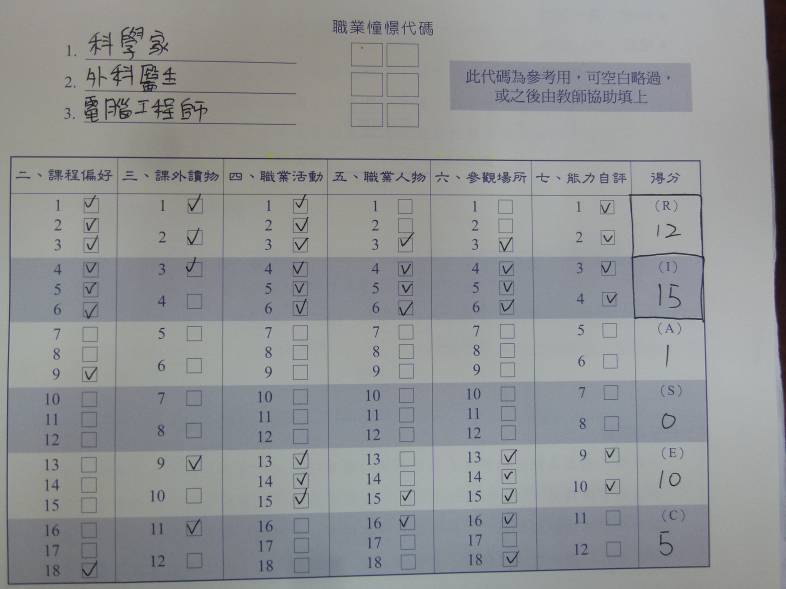 [Speaker Notes: 晤談方向：
1.探問選擇外語、資訊兩群科原因（了解選填邏輯）
2.澄清對建築、設計群科的了解與房仲業者的關係。
3.告知設計科所需能力的需求]
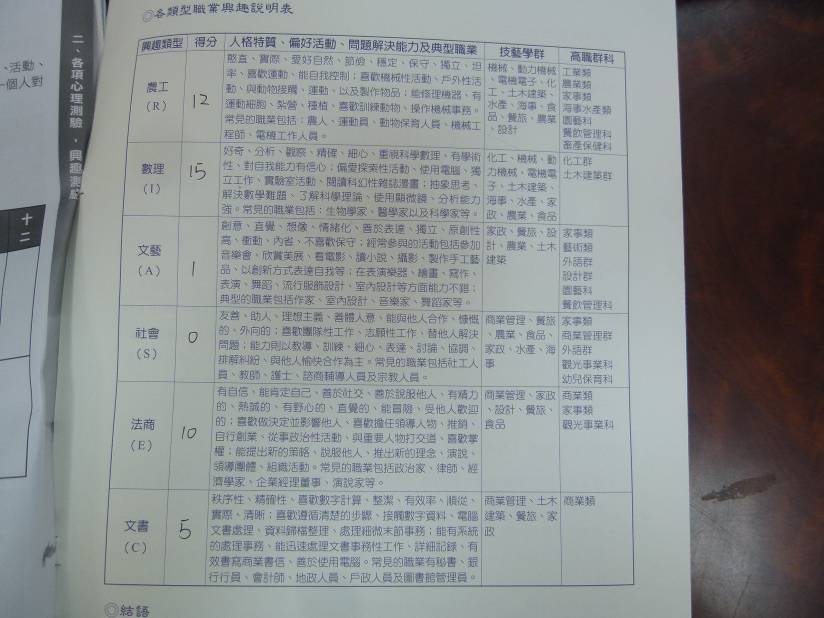 [Speaker Notes: 晤談方向：
1.探問選擇外語、資訊兩群科原因（了解選填邏輯）
2.澄清對建築、設計群科的了解與房仲業者的關係。
3.告知設計科所需能力的需求]
三、學習成果及特殊表現▬我的學習表現
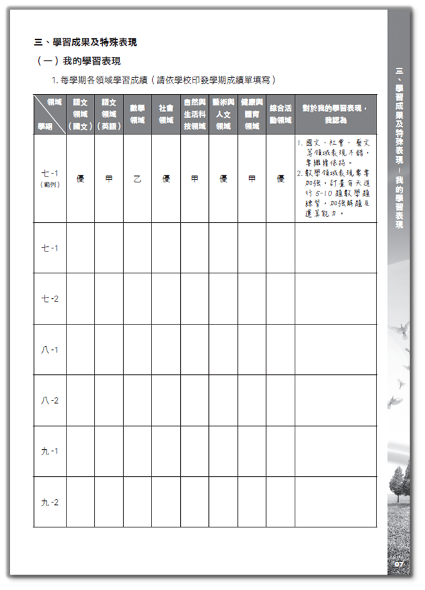 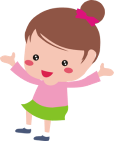 這裡記錄學生在學校各領域的學習成績及體適能檢測結果。
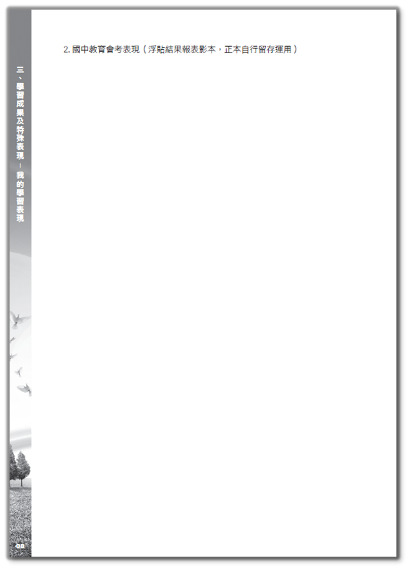 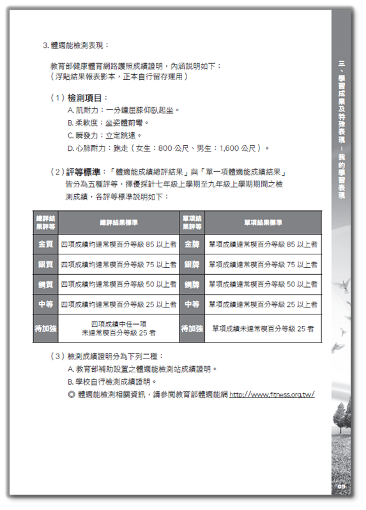 不要忙著跟別人比較，要在意孩子自己的優勢表現。別忘記給孩子適時的鼓勵！
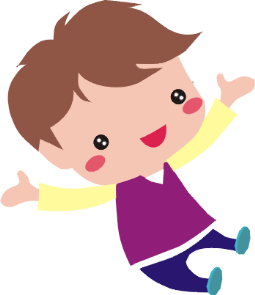 ◎國中教學正常化、適性輔導及品質提升方案
◎國中與高中職學生生涯輔導方案
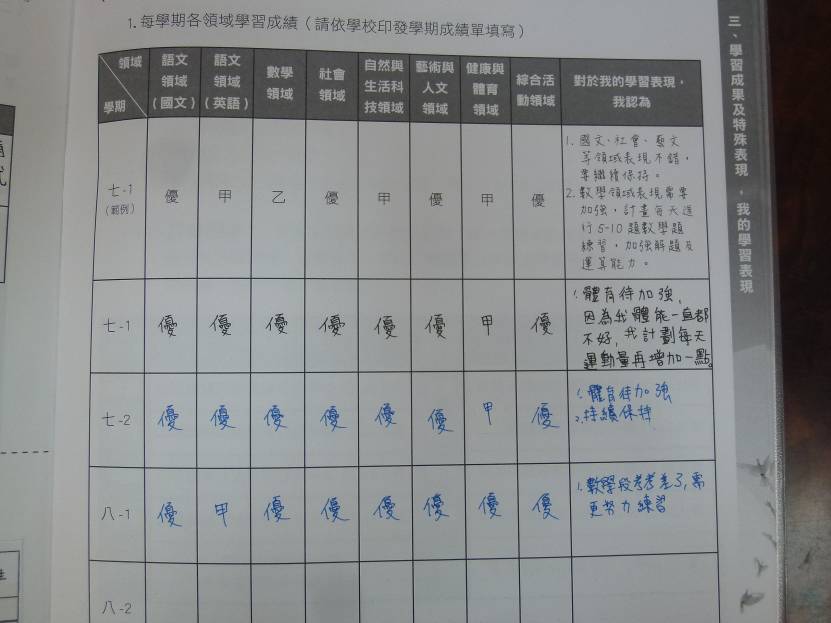 [Speaker Notes: 晤談方向：
1.探問選擇外語、資訊兩群科原因（了解選填邏輯）
2.澄清對建築、設計群科的了解與房仲業者的關係。
3.告知設計科所需能力的需求]
認識適性輔導重要性
您對孩子的瞭解有多少?
這些可能都跟孩子未來適性的生涯選擇有關
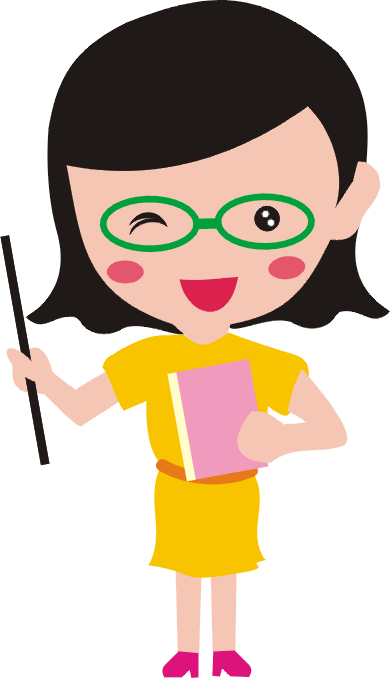 認識適性輔導重要性
幫助孩子適性發展，家長需要知道的事
[Speaker Notes: 1.性向指學習潛能、潛在的優勢能力。
2.瞭解社會變動的趨勢，可提醒家長職業世界的變動，協助培養孩子面對未來挑戰的能力與信心。]
認識適性輔導重要性
有了適性輔導，家長孩子不徬徨
沒有適性輔導，家長孩子心慌慌
適性輔導能讓孩子瞭解自我、認識環境、培養規劃與決策能力，在面對人生第一個叉路口時，作好如己所願的進路選擇。
選其所適
愛其所選
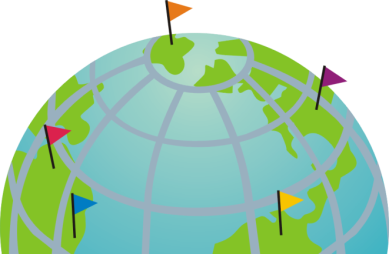 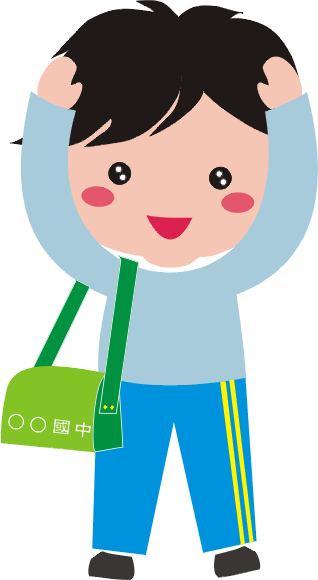 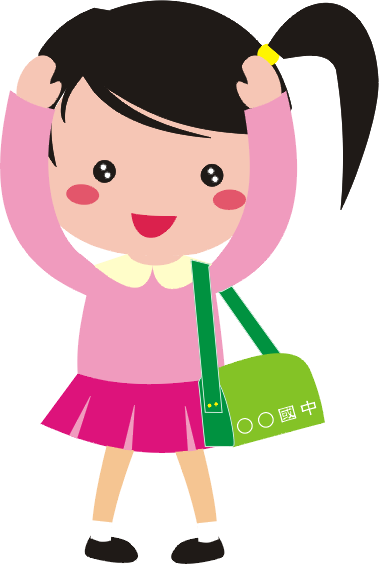 十二年國民基本教育適性輔導作為
學校教師對適性輔導責任
紀
生涯試探活動▬⊙認識職業學校15群別⊙
動力
機械群
電機與
電子群
土木與
建築群
機械群
藝術群
化工群
水產群
商業與
管理群
職業
學校
外語群
海事群
設計群
餐旅群
農業群
家政群
食品群
生涯試探活動▬ ⊙認識升學進路⊙
研究所
（博士班）
（碩士班）

科技大學
技術學院
一般大學
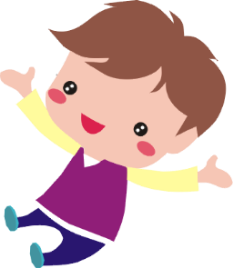 大學
大學/二專
高中
高職/五專
-一般大學
-科技大學
-技術學院
-軍警學校
-科技大學
-技術學院
-二專
-一般大學
-軍警校院
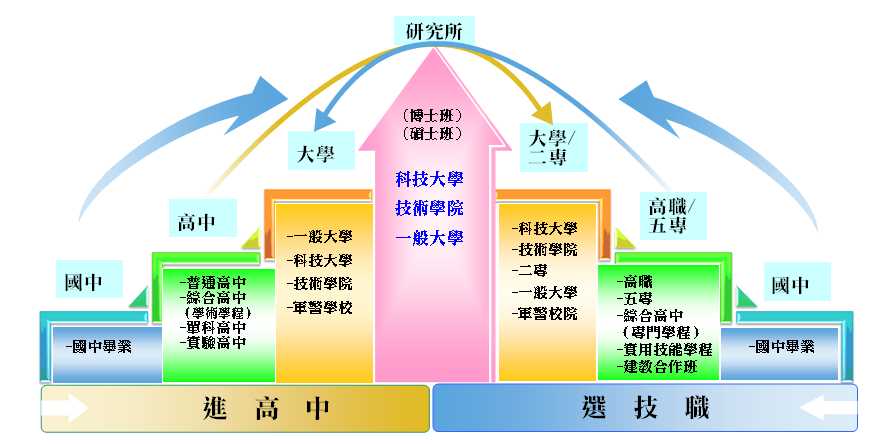 國中
國中
-普通高中
-綜合高中
（學術學程）
-單科高中
-實驗高中
-高職
-五專
-綜合高中
（專門學程）
-實用技能學程
-建教合作班
-國中畢業
-國中畢業
進高中
選技職
國中畢業生升學進路階梯圖
桃連區職業類科之群科屬性
Ｖ
共12群，23校 40科
機械群
化工群
商業與管理群
設計群
電機電子群
外語群
動力機械群
餐旅群
家政群
藝術群
土木與建築群
農業群
水產群
海事群
食品群
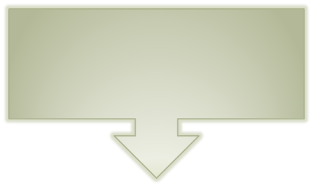 九年級統整評估與決定
三月底前提早完成
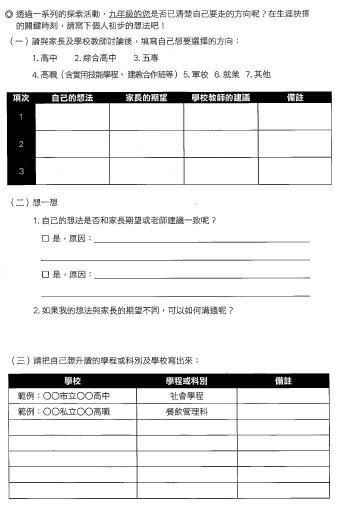 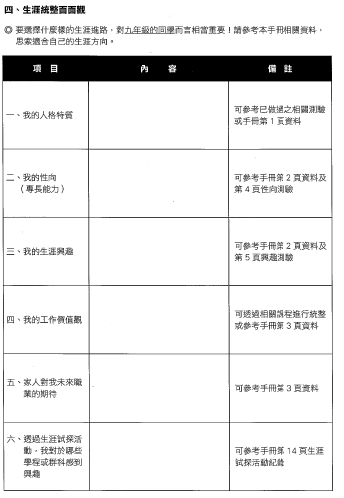 進路類型選擇
興趣與性向
家長、老師想法
環境
適性入學選擇
資訊
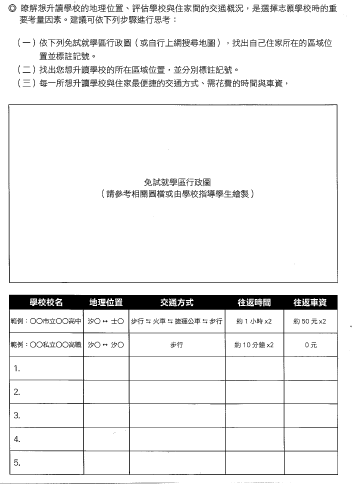 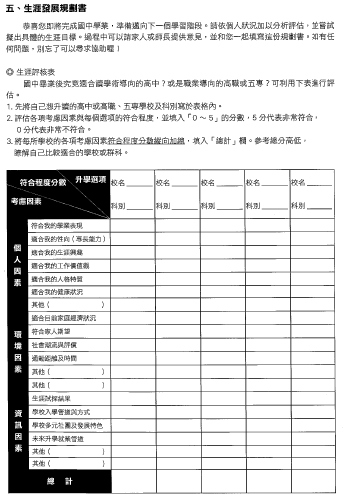 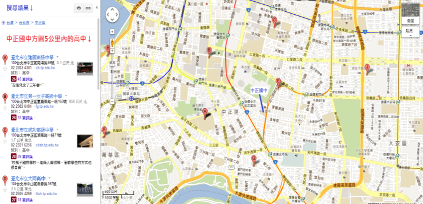 選擇與
評估
就近入學選擇
2019/10/24
51
評估與
決定
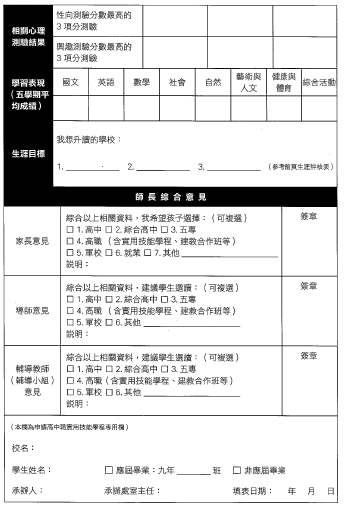 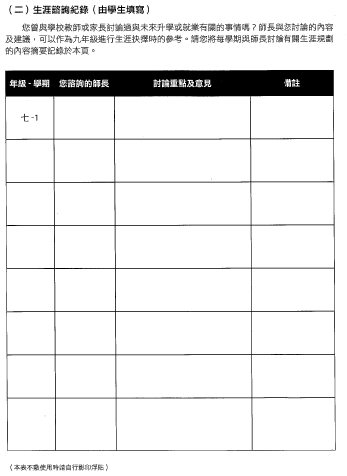 諮詢過程紀錄
親師
支持
2019/10/24
52
六、生涯輔導紀錄－家長的話
請爸媽仔細看完孩子的各項紀錄，找時間與孩子聊聊、寫下自己對孩子生涯規劃的想法，不要只有簽名喔！
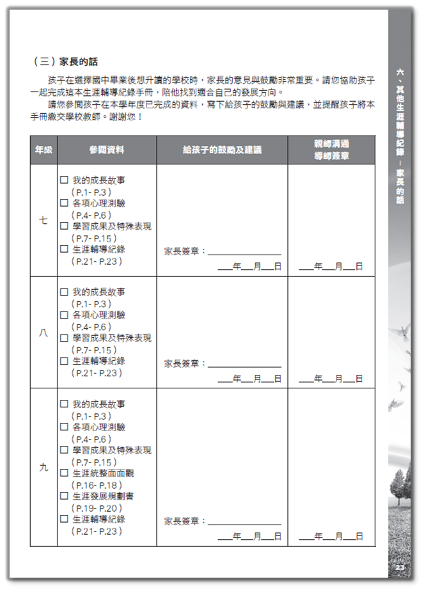 每學年結束前(大約5、6月)，學校會請孩子將生涯輔導紀錄手冊帶回請家長參閱內容。
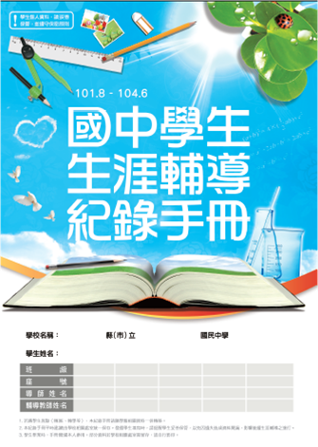 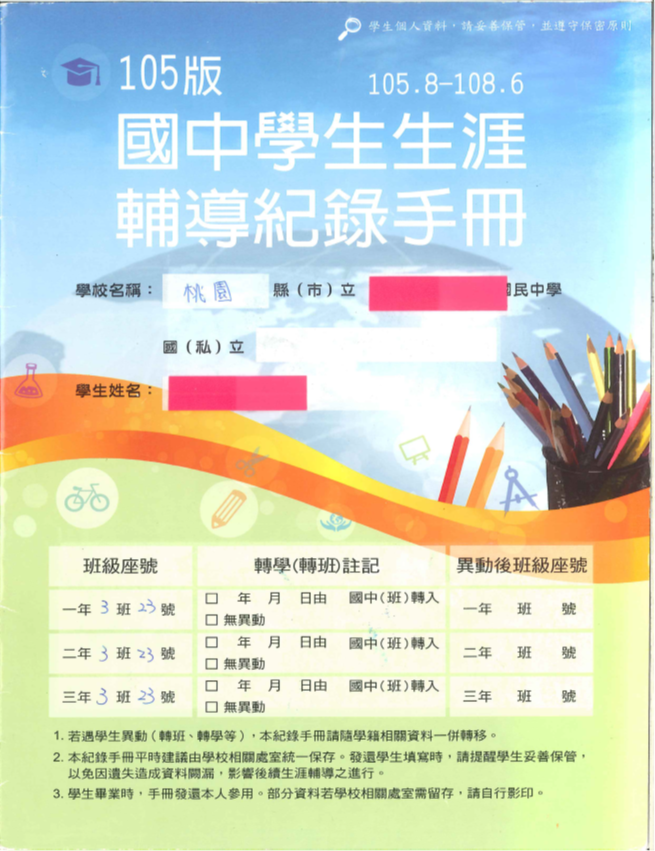 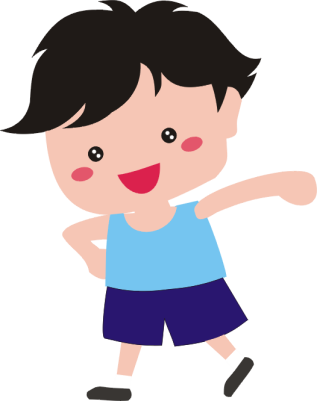 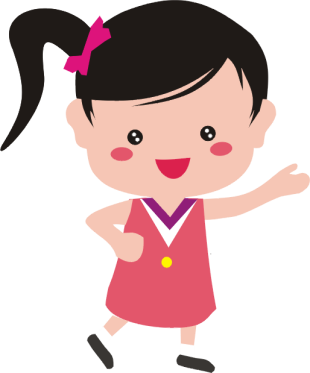 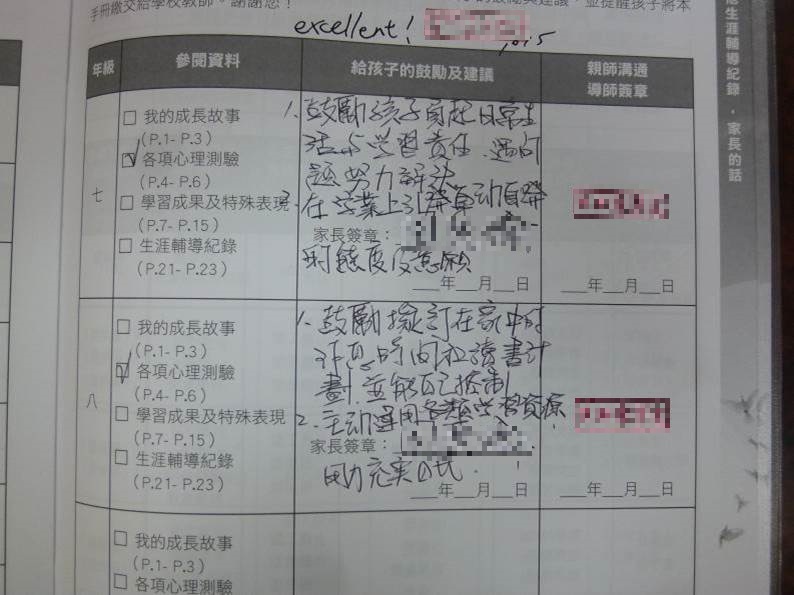 [Speaker Notes: 晤談方向：
1.探問選擇外語、資訊兩群科原因（了解選填邏輯）
2.澄清對建築、設計群科的了解與房仲業者的關係。
3.告知設計科所需能力的需求]
孩子國中畢業前，如何協助孩子適性入學
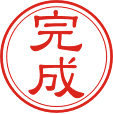 親師生共同完成「國中學生生涯輔導紀錄手冊」生涯發展規劃書
認識各縣市免試入學（含超額比序）
及特色招生
認識全國五專、
各免試就學區高中職學校
教育部或各縣市志願選填試探系統
國中教育會考說明
56
教育會考何時考
Ｖ
教育會考怎麼考
國中教育會考 成績單
等級(級分)
等級(級分)說明
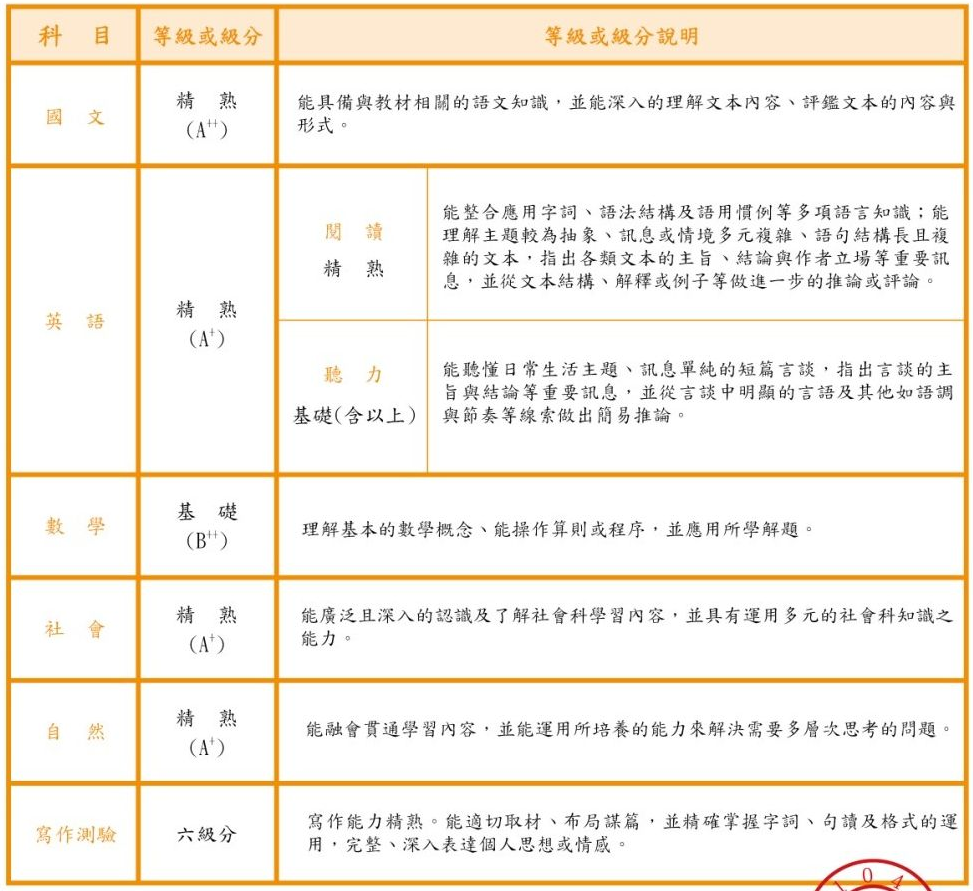 年國中教育會考各科能力等級加標示與答對題數對照表
年國中教育會考各科能力等級加標示與答對題數對照表
英語
英語
60~63
43~52
60~63
43~52
精熟
基礎
待加
精熟
基礎
待加
強
強
表一、
表一、
A++
A++
B++
B++
A+ 43~44 36~37 24 57~59 50~51
A+ 43~44 36~37 24 57~59 50~51
B+ 30~34 22~26 15~17 35~42 28~35
B+ 30~34 22~26 15~17 35~42 28~35
A 41~42 33~35 22~23 53~56 46~49
A 41~42 33~35 22~23 53~56 46~49
B 19~29 13~21 10~14 23~34 19~27
C 0~18 0~12 0~9 0~22 0~18
B 19~29 13~21 10~14 23~34 19~27
C 0~18 0~12 0~9 0~22 0~18
41~48
19~40
41~48
19~40
國文
國文
45~48
35~40
45~48
35~40
33~40
13~32
33~40
13~32
38~40
27~32
38~40
27~32
22~27
10~21
22~27
10~21
數學
數學
25~27
18~21
25~27
18~21
53~63
23~52
53~63
23~52
社會
社會
46~54
19~45
46~54
19~45
自然
自然
52~54
36~45
52~54
36~45
108年會考
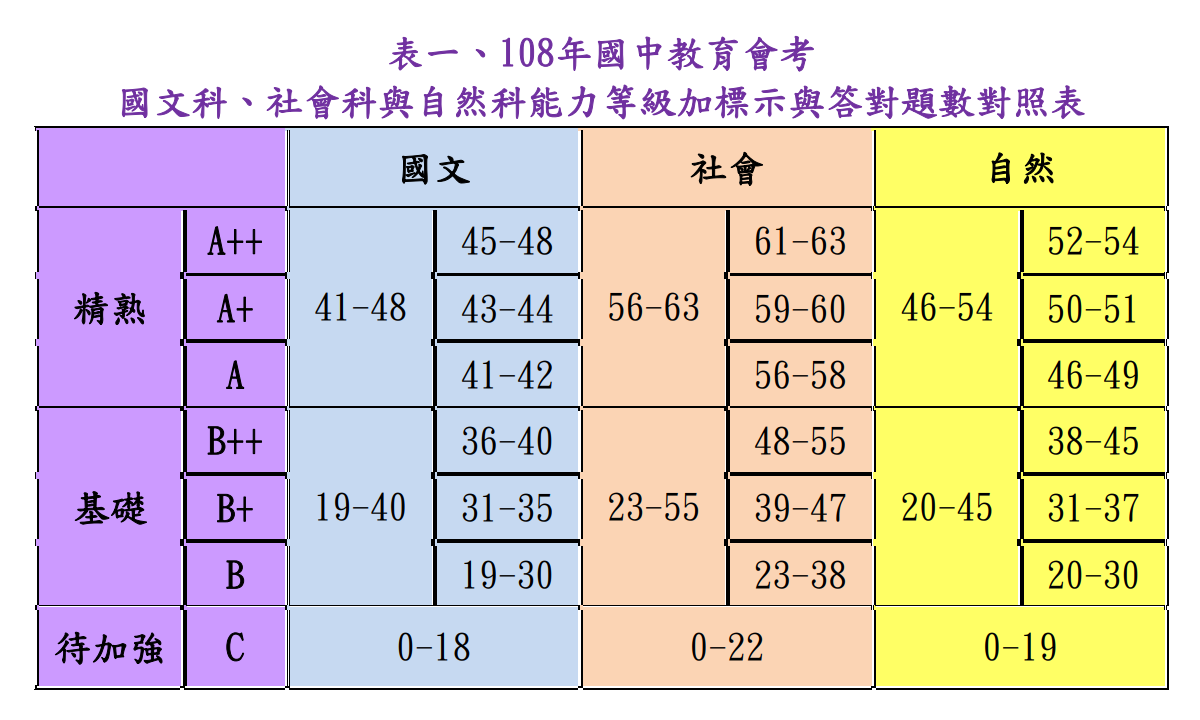 103
103
備註：本次等級設定結果英語科不包含聽力題、數學科不包含非選擇題。
備註：本次等級設定結果英語科不包含聽力題、數學科不包含非選擇題。
108年會考
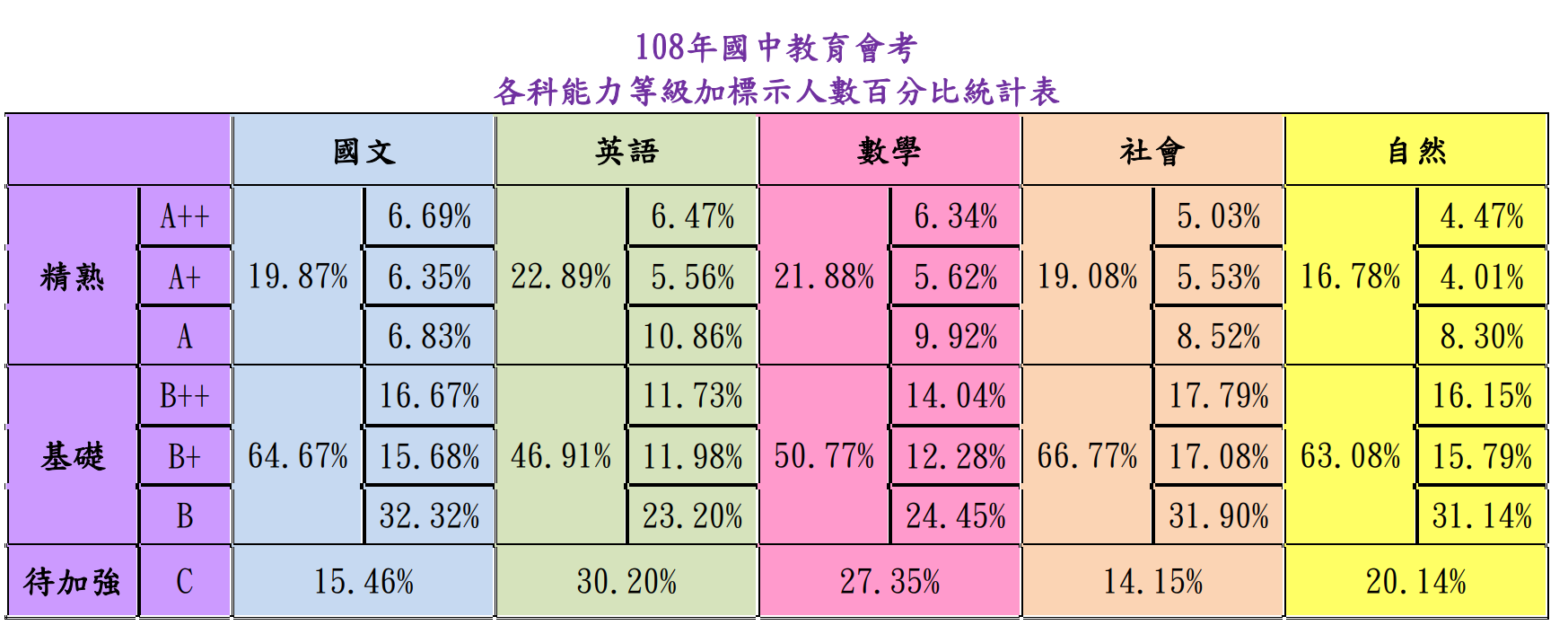 61
能力等級與加註標示
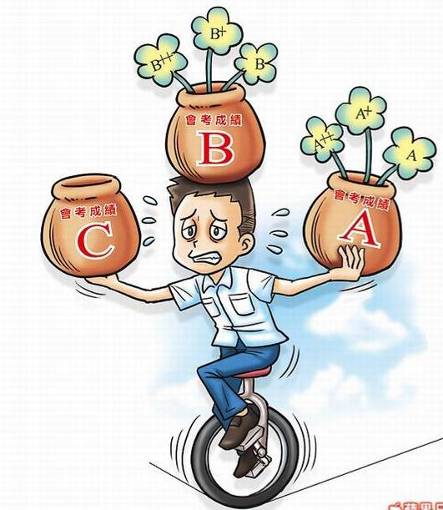 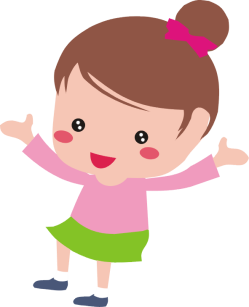 Ｖ
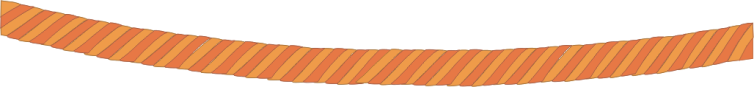 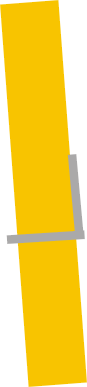 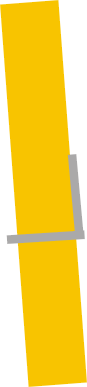 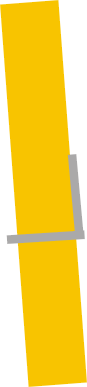 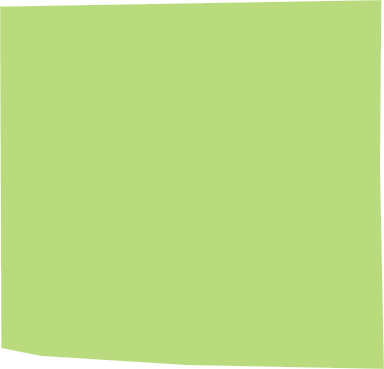 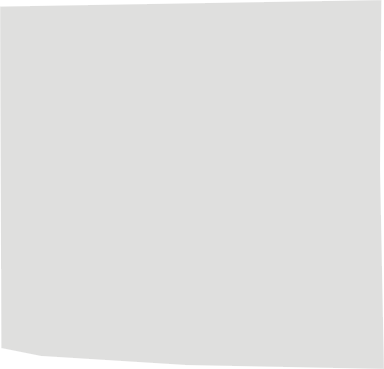 桃連區109年度
重要日程
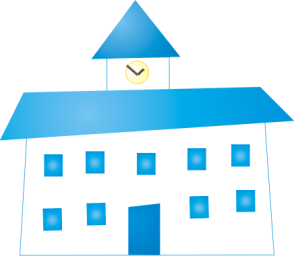 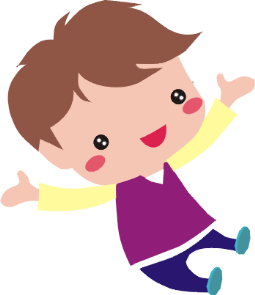 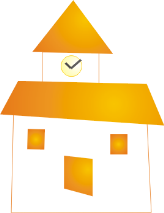 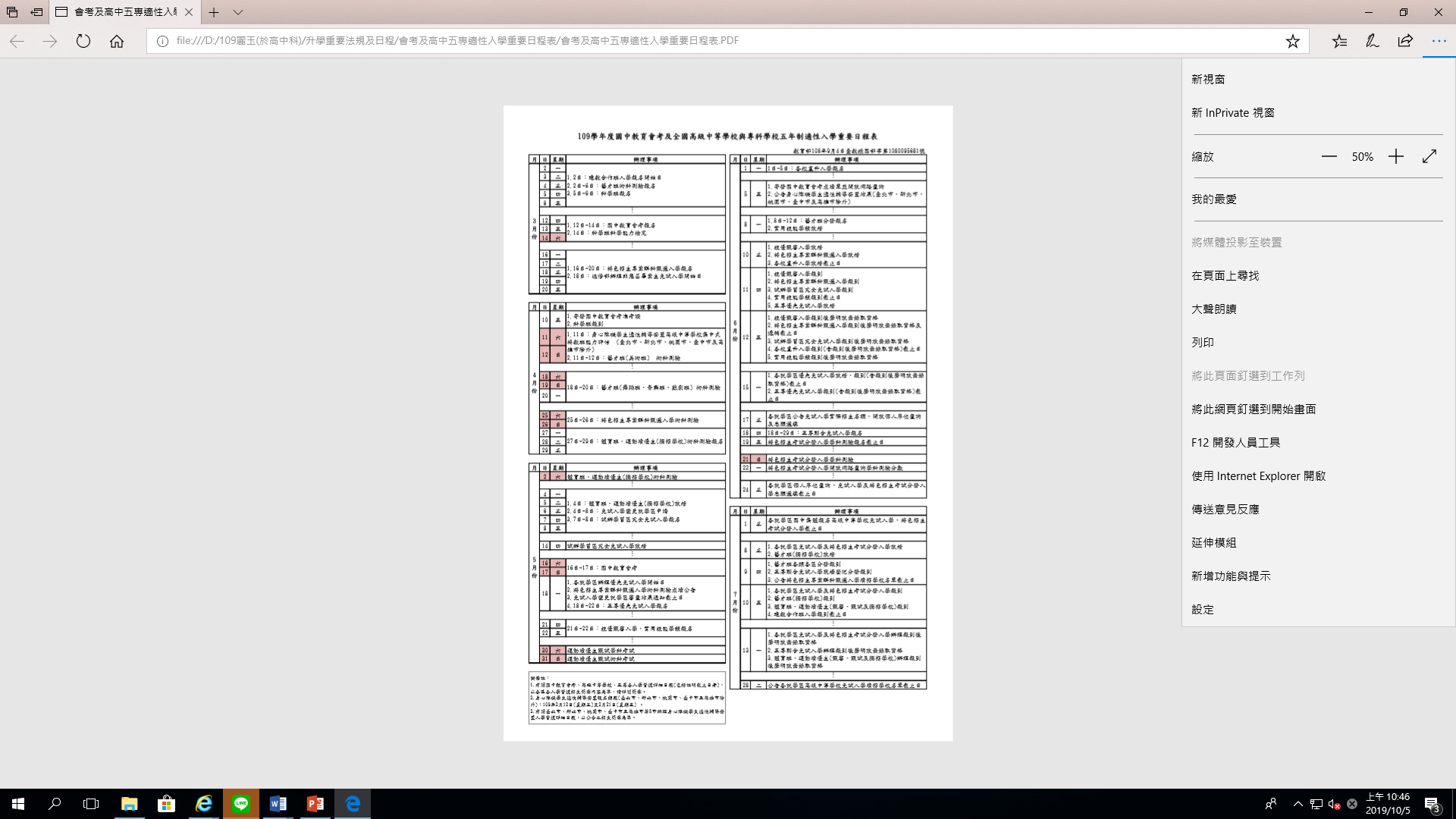 Ｖ
109
年度重要日程表(依簡章為準)
[Speaker Notes: 請學校放在資料中]
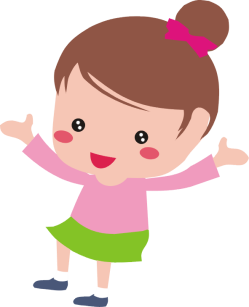 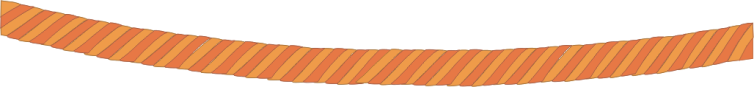 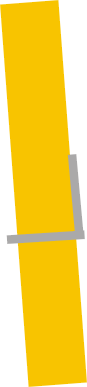 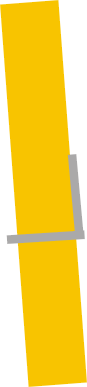 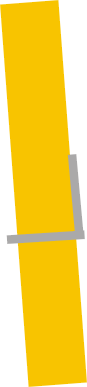 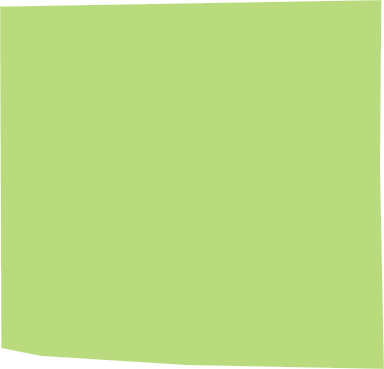 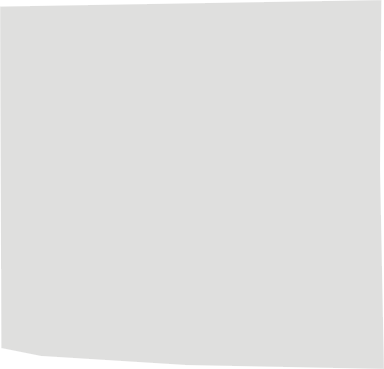 桃連區特色招生
及免試入學介紹
（含超額比序）
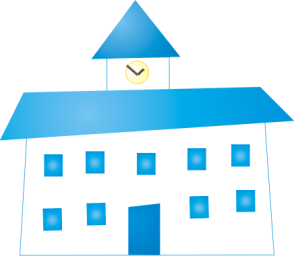 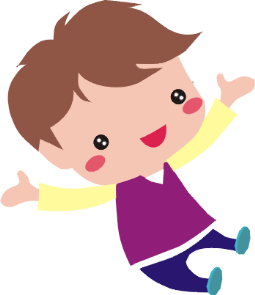 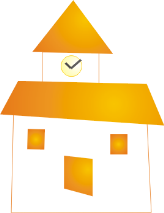 Ｖ
Ｖ
桃連區的特色招生(甄選入學-藝才班、體育班)
武陵高中(2)：科學班1班、音樂班1班
桃園高中(2)：體育班1班、舞蹈班1班
中大壢中(1)：音樂班1班
內壢高中(1)：美術班1班
陽明高中(1)：美術班1班
南崁高中(3)：體育班1班、音樂班1班、美術班1班
永豐高中(2)：體育班2班
平鎮高中(3)：體育班2班、美術班1班
大園高中(1)：體育班1班
大溪高中(1)：體育班1班
北科附工(1)：體育班1班
壽山高中(2)：體育班2班
楊梅高中(1)：體育班1班
觀音高中(1)：體育班1班
新屋高中(1)：體育班1班
漢英高中(1)：體育班1班
Ｖ
甄選入學(特色招生)
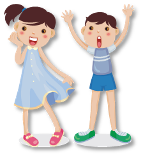 以簡章公告為準
Ｖ
甄選入學(特色招生)
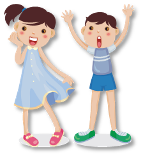 以簡章公告為準
Ｖ
專業群科甄選(特色招生)
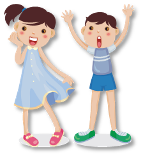 Ｖ
109學年度特色招生專業群科甄選入學招生名額
Ｖ
109學年度特色招生專業群科甄選入學招生名額
Ｖ
109學年度特色招生專業群科甄選入學招生名額
Ｖ
Ｖ
109學年度特色招生專業群科甄選入學招生名額
Ｖ
109學年度特色招生專業群科甄選入學招生名額
109學年度合計 14校 10群 71班 共 2223名額
特色招生甄選入學辦理概況
Ｖ
特色招生甄選入學辦理概況
術科考試舉隅(一)
特色招生甄選入學辦理概況
術科考試舉隅(二)
特色招生甄選入學辦理概況
術科考試舉隅(三)
適性入學方式-免試入學
免試入學－無入學門檻或條件
全額
錄取
一、報名人數未超過學校招生名額
超額
比序
二、報名人數超過學校招生名額
108年全國約有21萬名國中畢業生
高中、高職及五專總招生名額約有38萬
高中職五專招生名額 ＞ 國中畢業生人數
資料來源:十二年國民基本教育資訊網 http://12basic.edu.tw/Detail.php?LevelNo=229
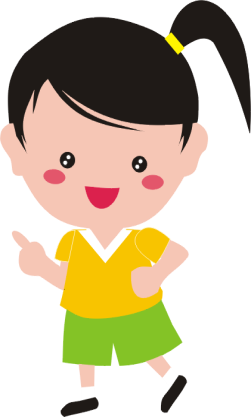 桃連區入學方式─免試比序說明
1.畢業資格：6分
2.生涯規劃：21分
【變動式積分】
3.就近入學：5分
1.均衡學習：9分
2.品德表現：10分
3.服務表現：10分
4.才藝表現：5分
5.體適能：6分
6.本土語言認證:2分
1.會考成績：30分
2.寫作測驗成績：3分
採計32分
總分32分
適性輔導
畢業資格：6分
修業資格：2分
符合國民中學成績評量準則畢業資格者。
一、 學生實際出席日數（不含公、喪、病假），須達六學期總出席日數之三分之二以上。 
二、學生日常生活表現六學期成績依教師輔導與管教學生之相關規定，辦理功過相抵、獎懲實施、懲罰存記及改過銷過等事項，且依規定程序審核通過註銷後，其記錄未達三大過(三小過等同一大過)者。 
三、學生學習領域畢業成績至少四大領域(含)成績達丙等(六十分)以上者。
83
採計32分
總分32分
適性輔導
生涯規劃：15分
第1、2、 3志願序（15分）第4、5、6志願(12分)第7、8、9志願(9分)第10、11、12志願(6分) 第13、14、15志願(3分)，第16~30志願(1分) ，可選填30個志願數
職業類科同一職群各科別連續選填為志願時，視為同一志願序計分
當總積分完全相同需進行超額比序，比序至「志願序積分」項目時，志願序積分高者將優先錄取。
84
志願序計分方式
志願序別1、2、3志願15分，4、5、6志願12分，…16至30志願1分。
總積分完全相同，需進行超額比序(低收入→適性輔導→多元學習→會考總積分→志願序積分→教育會考成績標示總點數→教育會考成績標示)，比序至「志願序積分」項目時，志願序積分高者將優先錄取。
同群科志願跨校連續選填
舉例：
甲生




乙生
86
桃連區填志願小叮嚀
免試入學技巧填志願 幫助學生得高分!!
技巧一：同群連續填同分
技巧二：志願前填
技巧三：志願多填
A
A
A
A
B
B
15分
同群連續填同志願分
87
採計32分
總分32分
採計32分
總分32分
適性輔導
適性輔導
生涯規劃：6分
報名校、科與生涯規劃建議
與「家長意見」相符者得2分。
與「導師意見」相符者得2分。
與「輔導教師意見」相符者得2分。
就近入學：5分
桃園區學生符合就近入學得5分。
共同就學區學生得5分。
88
採計35分
總分42分
採計35分
總分42分
多元學習表現
多元學習表現
均衡學習：9分
基本條件為國中健體、藝文、綜合領域五學期平均成績達60分以上者各得3分。
品德表現：10分
大功每次4.5分，記功每次1.5分，嘉獎每次0.5分(最高6分)。

銷過後，無記過或二次(含)警告以下者得6分。
89
採計35分
總分42分
多元學習表現
服務表現：10分
擔任班級內幹部、自治市幹部及社團幹部任滿1學期，經考核表現優良者得2分(上限4分)。

志願服務學習時數，每1小時0.3分。

擔任班級或學生幹部及志願服務學習時數得合併計分
90
採計35分
總分42分
多元學習表現
才藝表現：5分
限中央部會、教育主管機關主辦或委託辦理者。

同(學)年度同項比賽擇優1次採計；同一事蹟、同一獎項不得重複採記積分。

團體賽：依個人賽積分折半計算。
91
[Speaker Notes: 個人賽：
全縣：第1名6分/第2名5分/第3名4分/第4名3分。
區域性（3縣市以上）：第1名7分/第2名6分/第3名5分/第4名4分/第5名3分。
全國：第1名8分/第2名7分/第3名6分/第4名5分/第5名4分/第6名3分。
國際性：第1名10分/第2名9分/第3名8分/第4名7分/第5名6分/第6名5分。
團體賽：依個人賽積分折半計算。
特優比照第1名、優等比照第2名、甲等比照第3名、乙等比照第4名。]
採計35分
總分42分
多元學習表現
體適能：6分
各單項包括肌耐力、柔軟度、瞬發力、心肺耐力等，單項門檻達標準者得6分。

身心障礙、重大疾病、體弱或因故無法測試者特殊學生等依教育部相關辦法辦理。
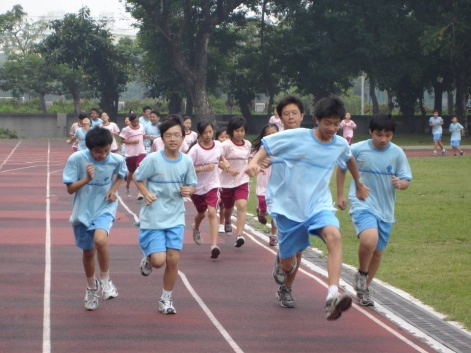 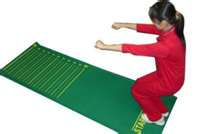 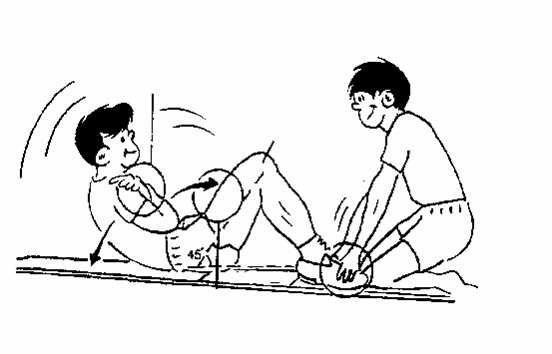 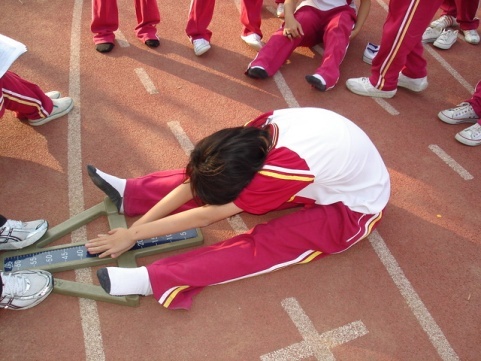 92
採計35分
總分42分
多元學習表現
本土語言認證：2分
原住民族語言能力認證：原住民族委員會主辦
客語能力認證：客家委員會主辦
閩南語語言能力認證：教育部主辦
單項通過者得2分。
93
教育會考
33分
94
[Speaker Notes: 摺頁資料  金雞蛋(精、基、待

會考仍在進行試模擬中，請不要隨補習班起舞!
 ◎會考考國英數自社五科，題目難易適中
-每科成績僅以精熟、基礎、待加強三級表示
 ※無需分分計較（80和99分都是精熟），思考、統整應用重於反覆練習作答
 ※教師的啟發式教學專業更要講究]
108年桃連區免試入學-同分超額比序步驟
７教育會考成績等級標示總點數
11
12
10
３適性輔導總積分
１各項目加總總積分
２低收入戶學生優先
４多元學習表現總積分
５教育會考換算總積分
６志願序積分
８教育會考國文科標示
９教育會考數學科標示
教育會考英語科標示
教育會考社會科標示
教育會考自然科標示
(A++>A+>A> B++>B+>B>C)
標示比序
[Speaker Notes: 摺頁資料]
Ｖ
桃連區的特色招生(考試入學)
大園高中(2)：
數理邏輯國際1班、國際交流特色1班
桃連區的特色招生
(考試入學-大園高中；參考，以簡章為準)
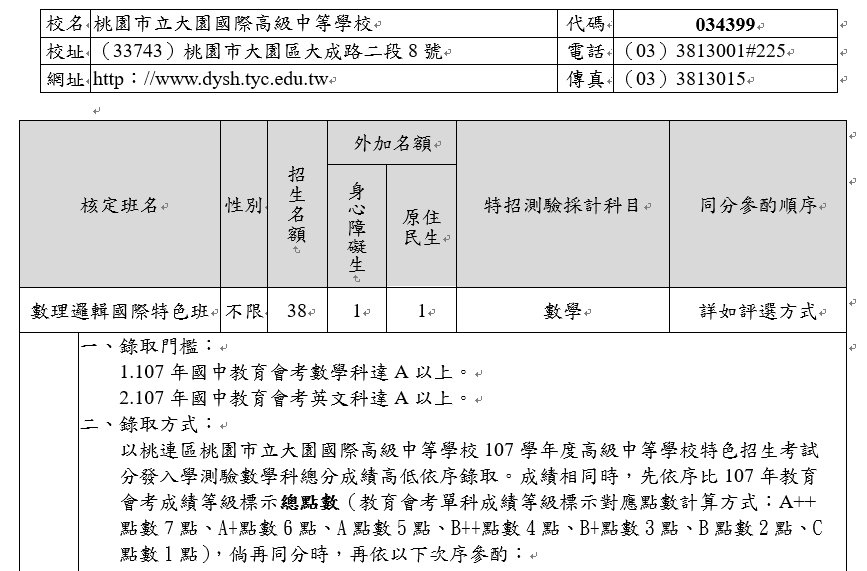 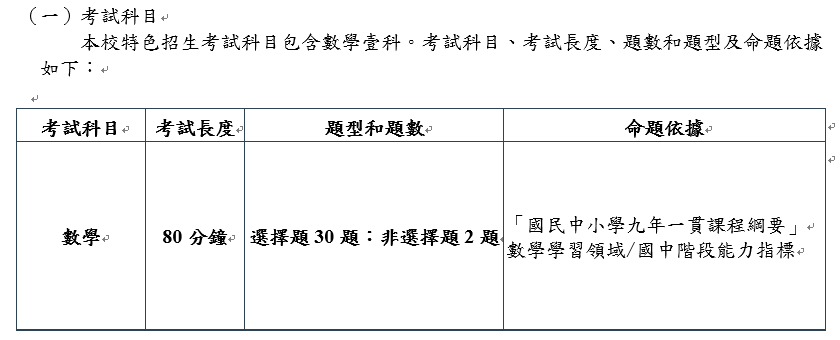 五專入學簡介
1.五專名額自107學年度開始，不再納入各縣
   市高中職免試考區作業。
2.五專升學管道：
  -6月五專優先免試入學（電腦志願） 
  -7月五專聯合免試入學（現場登記分發）
99
五專免試入學制度的變革
107學年度以後
104、105、106學年度
103學年度
現場登記分發報到
現場登記
分發報到
電腦分發報到
北中南三區五專聯合免試入學
全國五專優先免試入學
30%
北中南三區五專聯合免試入學
65%、70%、80%
電腦分發報到
北中南三區五專聯合免試入學
100%
15個就學區免試入學
70%
35%、30%、20%
現場登記
分發報到
◆失敗原因:
  報到時間太接近、
  學生流失嚴重
五專入學時程
Ｖ
5/20-24五專優先免試報名。
6/7-6/11五專優先免試選填志願（30個）。
6/14五專優先免試放榜。
6/18五專優先免試報到。
6/20-7/1五專聯合免試報名。
7月初寄發五專聯合免試現場登記順位通知。
7/15五專聯合免試現場登記報到。
五專優先免試與聯合免試比序
五專優免：公私立五專護理科系、公立五專所有科系皆採計教育會考成績。其餘由各校自行決定是否採計教育會考成績。
五專優免比序績分項目：均衡學習、技藝優良、志願序、服務學習、競賽、教育會考（含寫作）及標示等。
五專優免與聯免比序相較，最大不同是多了志願序積分。
108年1月份公告簡章。
五專優先免試與聯合免試入學方式
五專優先免試：使用五專優免比序積分，採全國一區電腦選填志願分發，不限地區、學校、科系，至多30個志願。
五專聯合免試：使用五專聯免比序積分，親自或委託到所報名的學校，以分發順位現場登記科系（貼榜）。
五專免試入學成績採計說明
五專免試入學超額比序總積分滿分50分，共採計7個主項目，各項目說明如下:
104
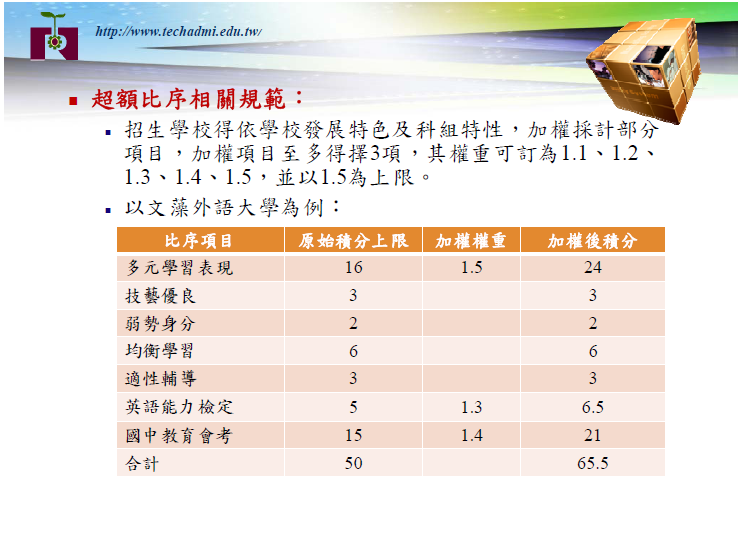 105
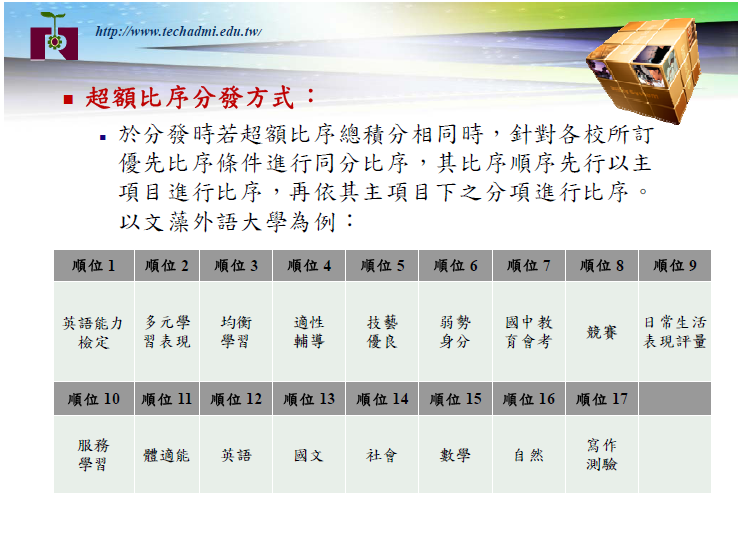 106
適性入學宣導網說明
107
國中畢業生適性入學宣導網網址
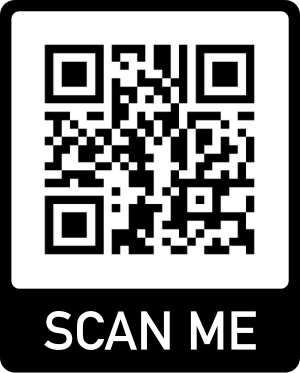 108
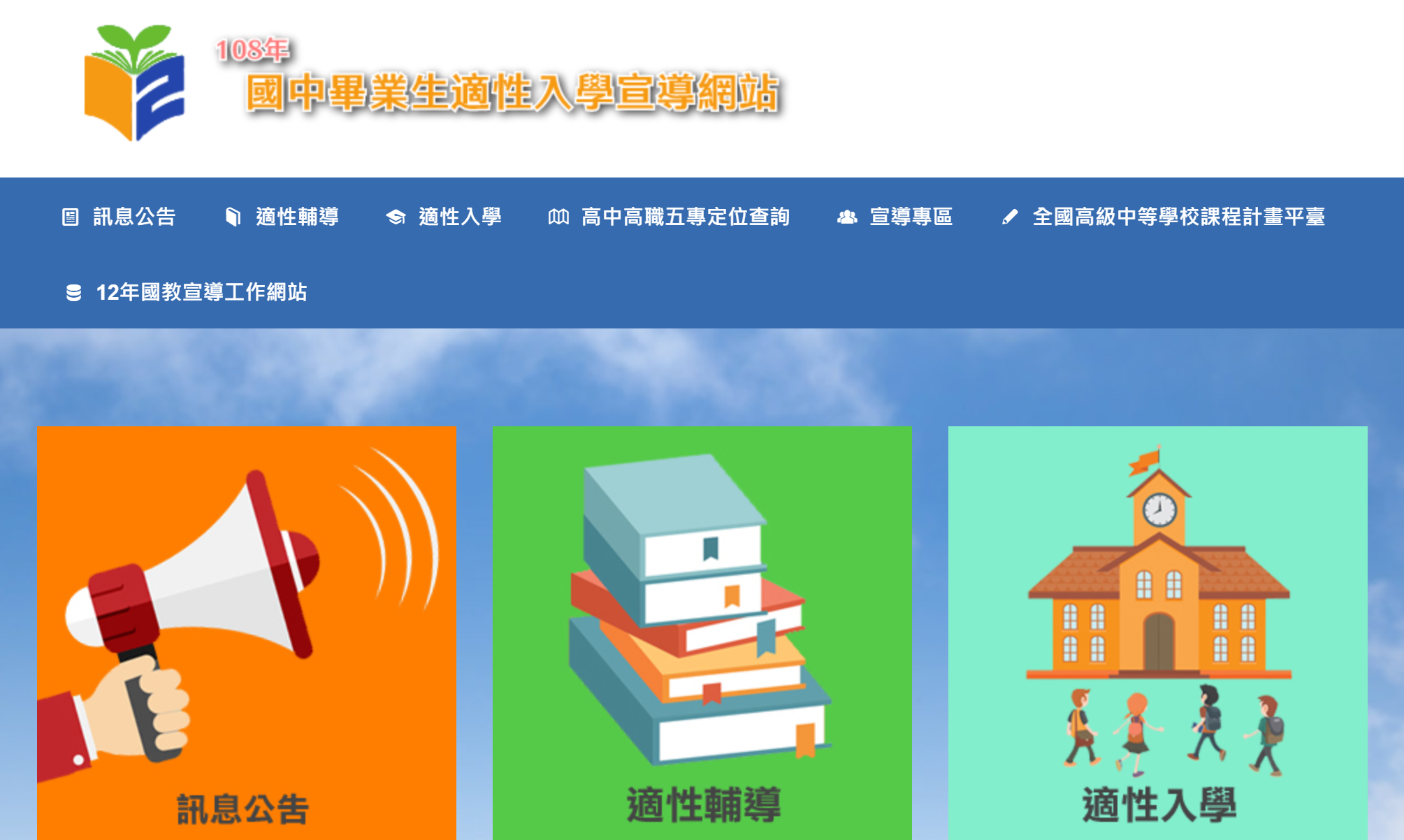 Ｖ
訊息公告
Ｖ
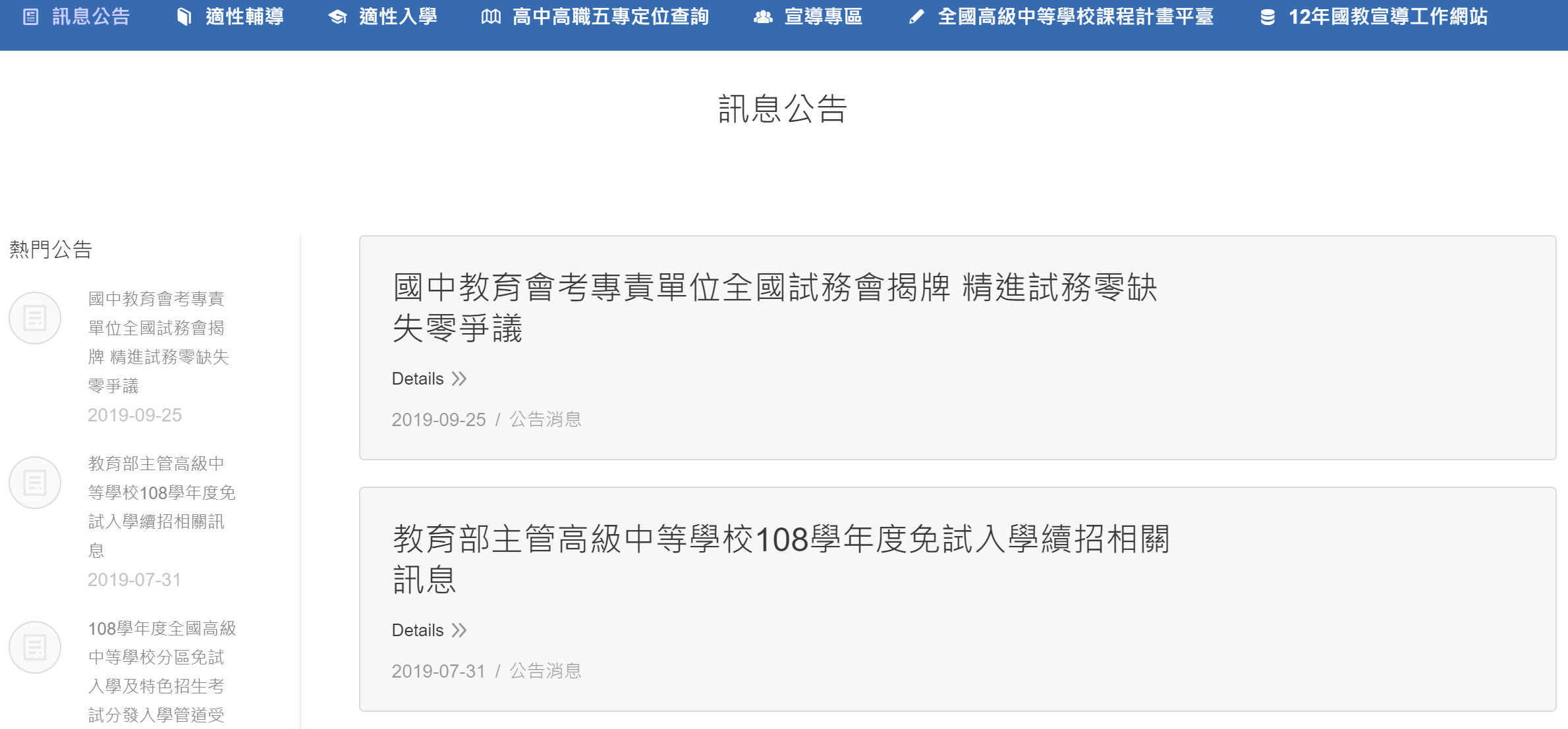 適性輔導
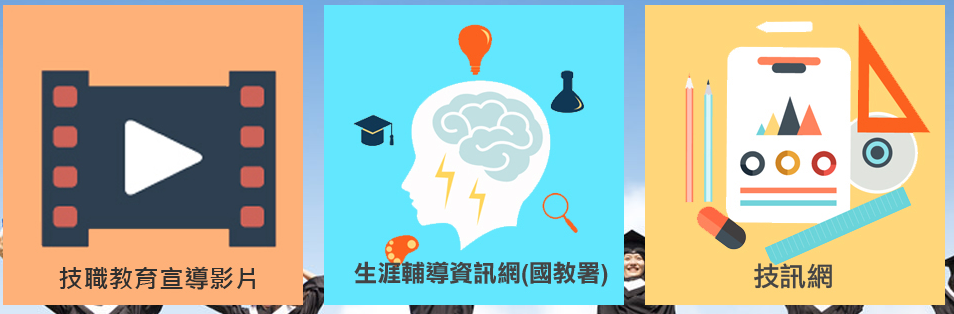 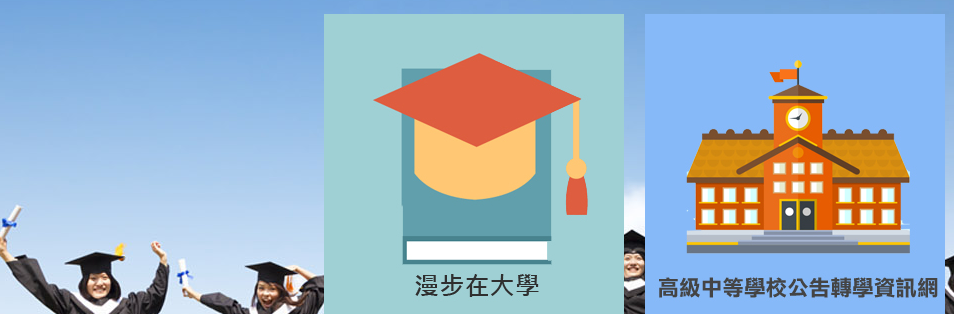 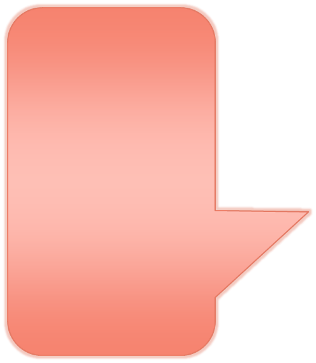 可以呈現地圖上，設定方圓地理位置內各級學校的資訊。
高中職五專資訊定位系統
適性入學
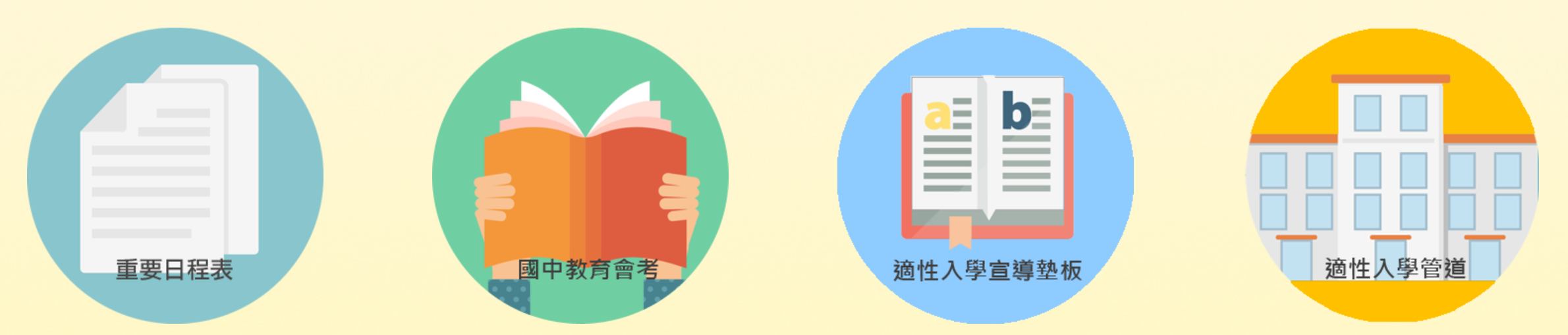 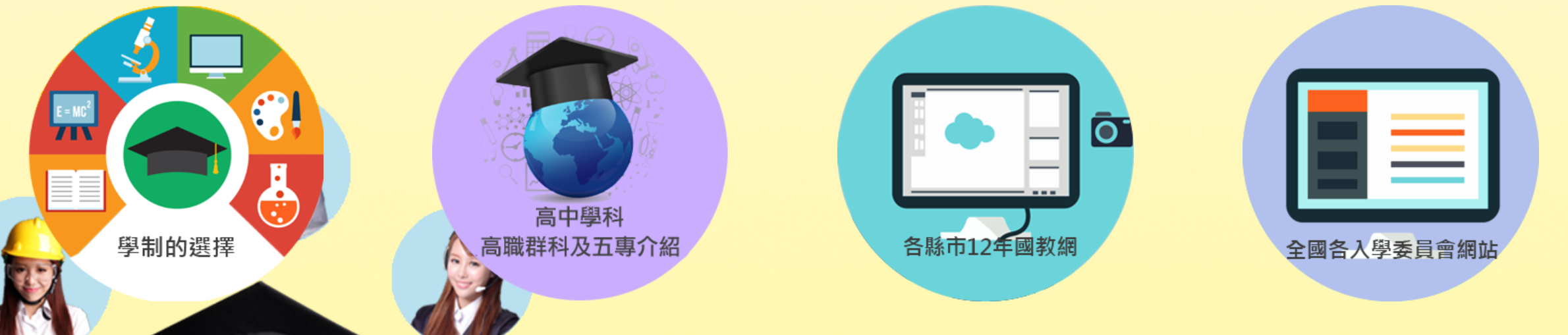 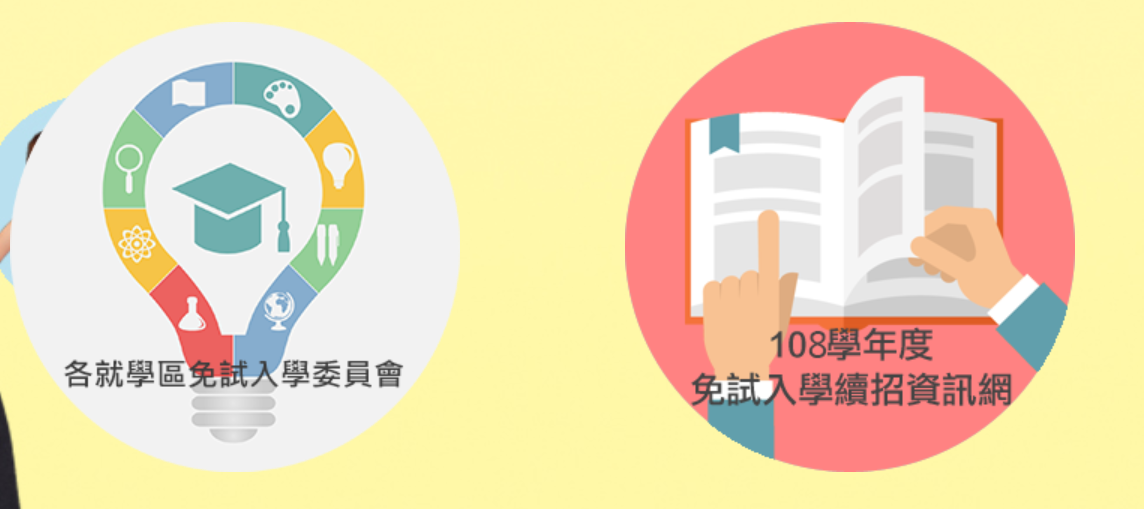 宣導專區
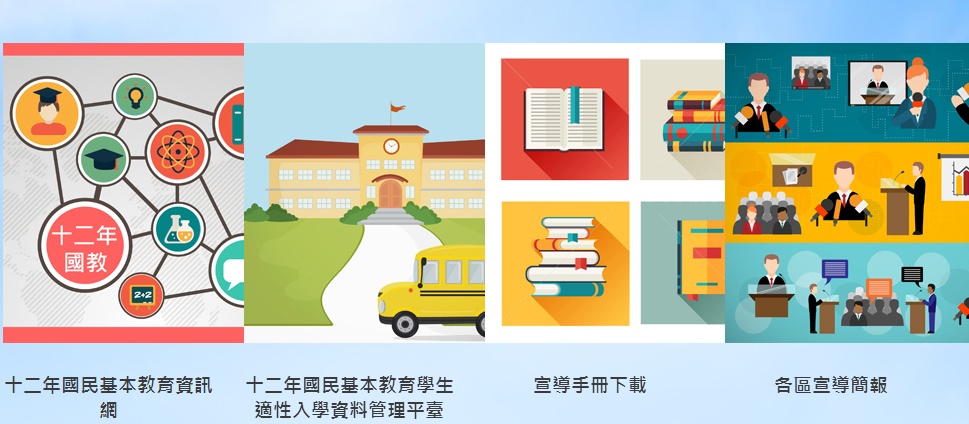 桃園市政府教育局十二年國教資訊網 http://12basic.tyc.edu.tw/
Ｖ
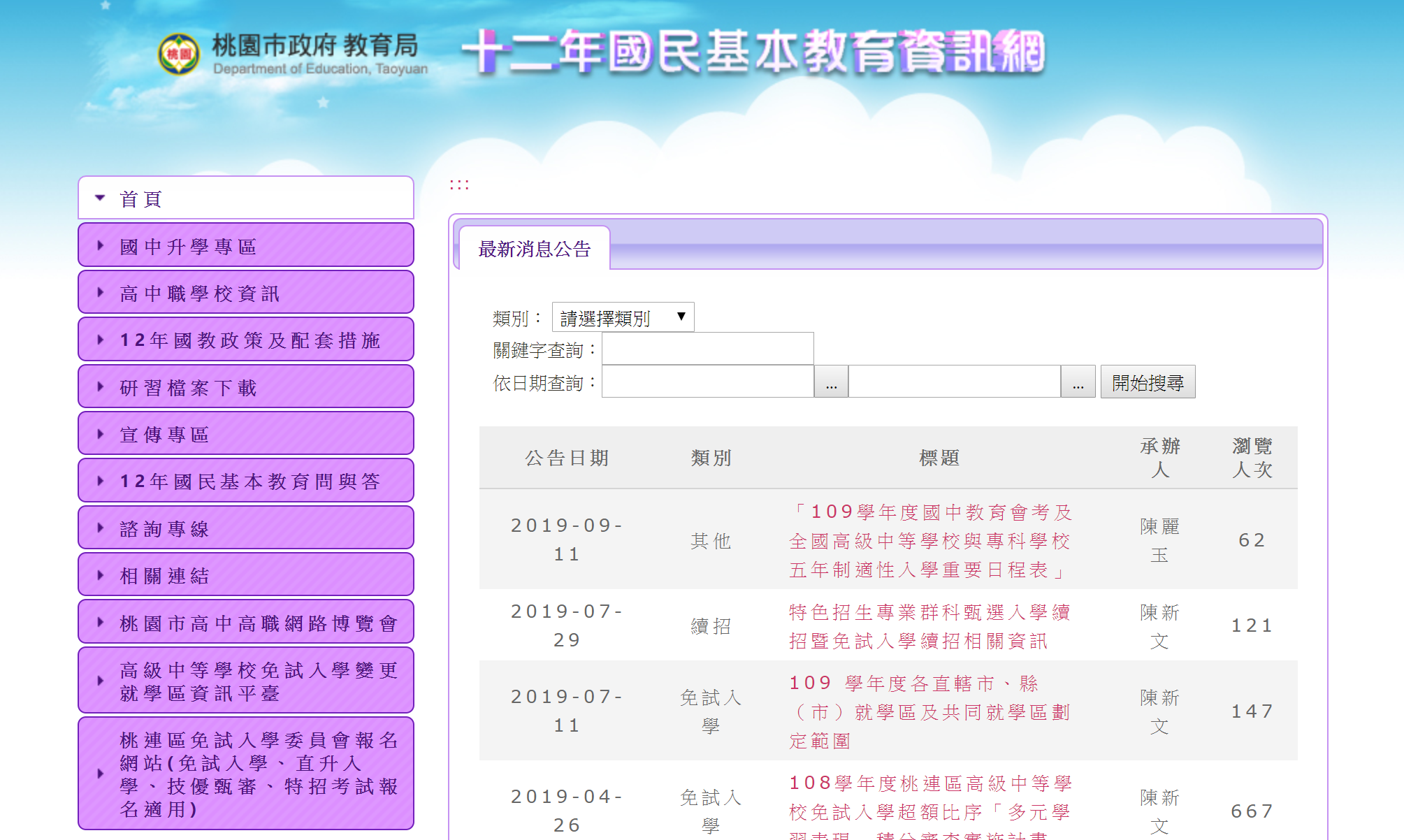 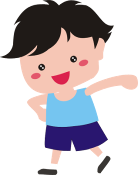 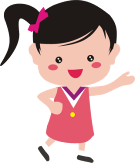 進路分析大不同
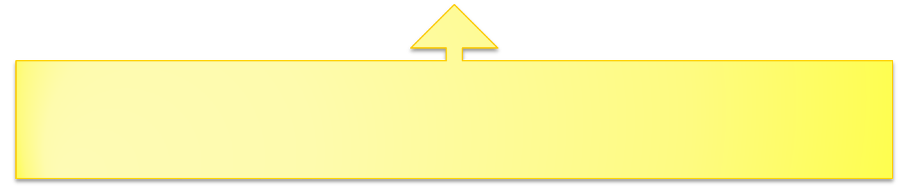 適性輔導：
了解自己的特質、價值觀、能力，經過經驗探索、資訊收集，做出適切的生涯決定。
過去我們的進路分析
12年國教後的進路分析
國中的生活就是不斷念書，考上理想的高中。
五專、高職、軍校都是不會念書的人去讀的。
志願序就是按照學校排名來填寫。
作成績的落點分析。
生涯不只升學而是生活整體樣貌的規劃，也包含了自我認識及『想過怎麼樣的生活』
不再是分數分流，而是自主分流。
志願只有「最適合」，沒有「最好」。
從被動落點分析，到主動選擇。
諮詢專線
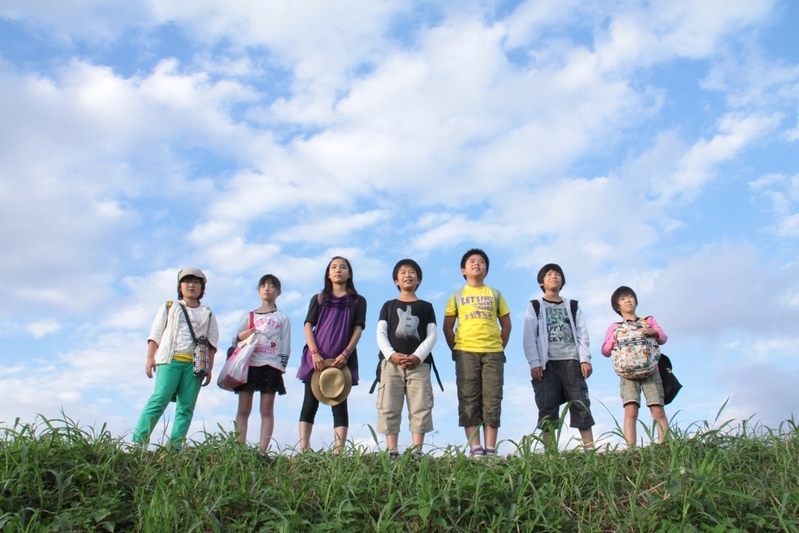 諮詢專線：
各校教務主任、輔導主任
地方宣導團責任區講師
桃園市政府教育局
117
觀念大改變
01
延長受教育時間，提高人民基本學力；技職教育再造。
02
高中職非義務教育
03
少子化影響，每位學生可錄取1個以上校科；如何選擇合適校科，變得重要。
招生數>>學生數
04
入學管道多元，非全採計會考成績；各免試入學區之會考成績轉換積分不同、超額比序項目不同；為升學大專校院做準備。
會考成績非唯一
升學進路選擇多元，持續探索與試探，轉換跑道非憾事。
適性輔導
如何選填志願
(表面問題)
個人生涯發展
(核心議題)
˙教育制度(學制進路)
˙多元入學管道
˙重要日程
˙學校類型&位置
˙選填策略
   - 志願序
   - 超額比序項目
   - 個別序位區間
   - 選填人次
˙自我認識與瞭解
   個性特質/價值觀/
   能力/性向/興趣/
   健康狀況/生活型態
˙家庭因素
   家人期望/經濟條件
˙未來發展趨勢
   科系願景(升學/就業)
˙生涯目標
   夢想/際遇
自我評估
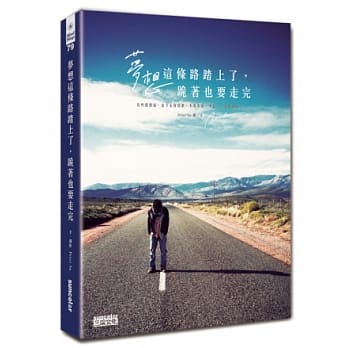 蘇世豪《夢想這條路踏上了，跪著也要走完！》：你就算功課不好沒關係，你必須要知道自己想要做什麼，找一件你喜歡、你想做的事。
是魚就讓他在大海遙遊，是鳥就讓他在天空展翅飛翔
了解世界改變，與孩子一起成長。
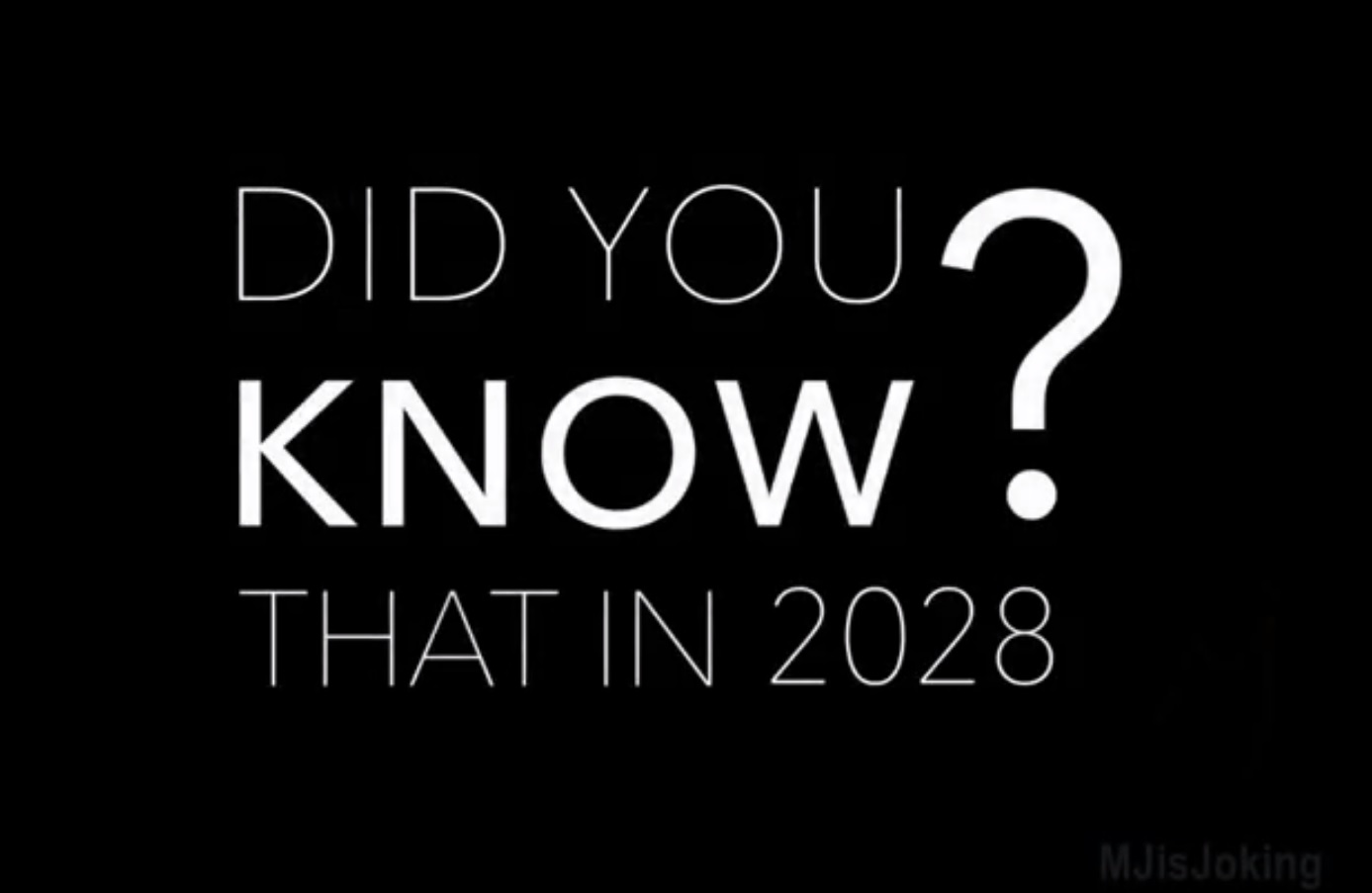 也要了解您的孩子！
感謝聆聽
謝益修 0928953632
stanleysophia@gmail.com